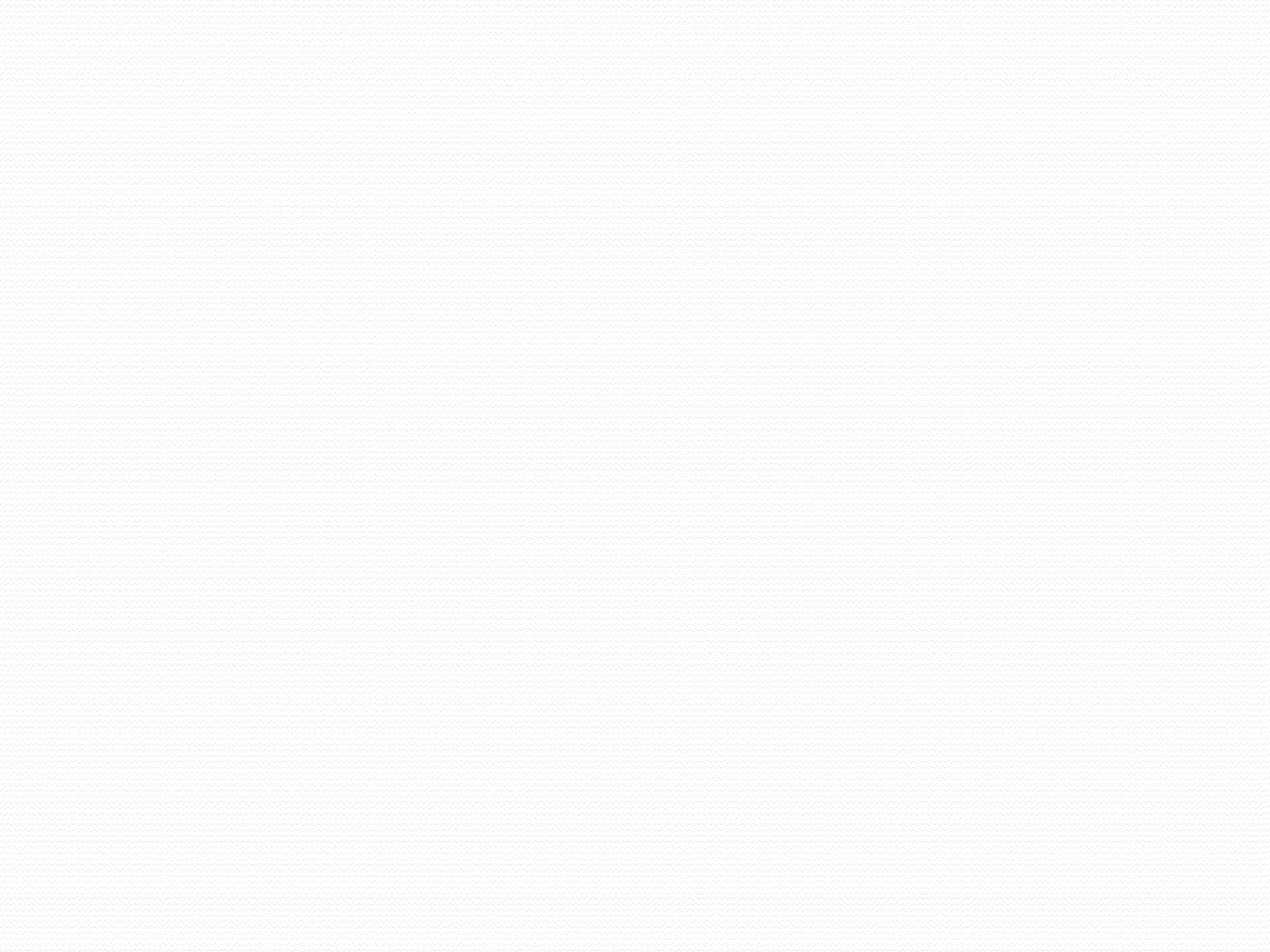 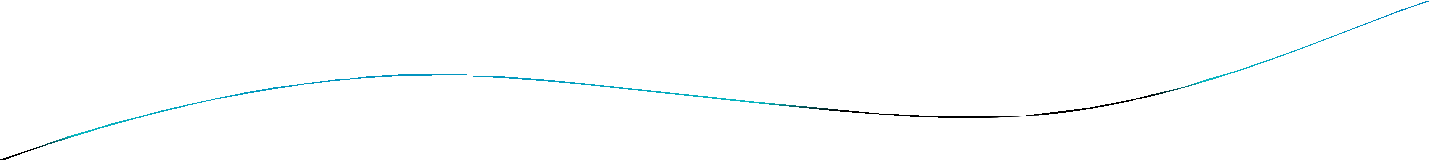 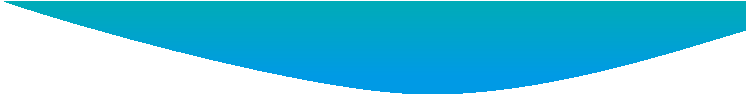 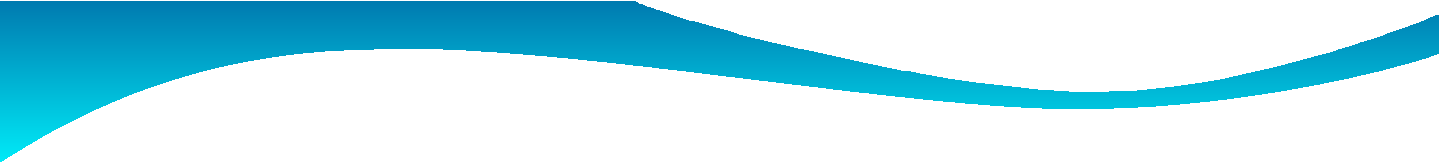 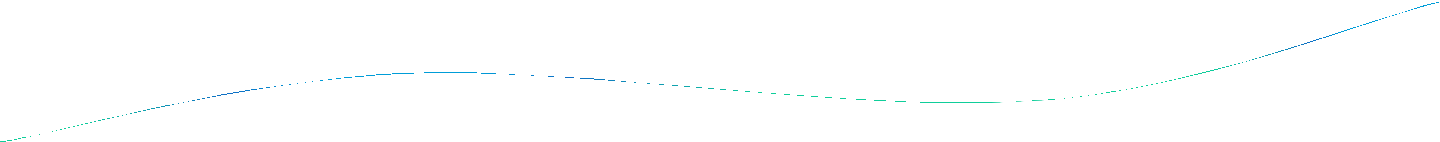 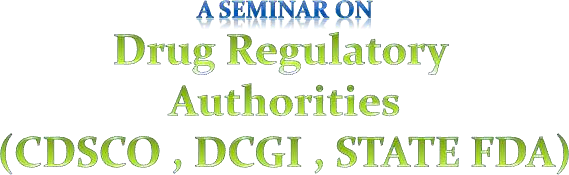 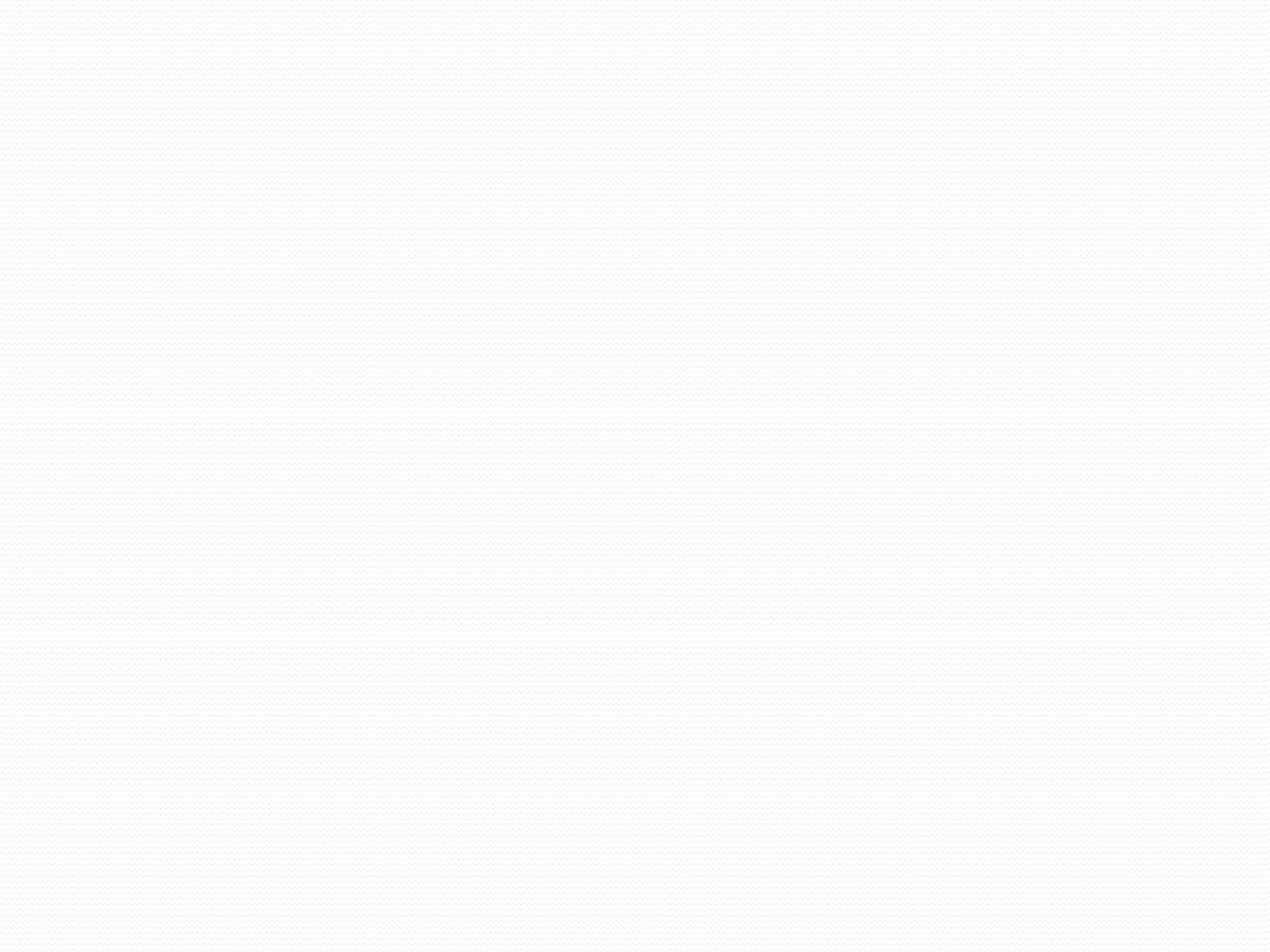 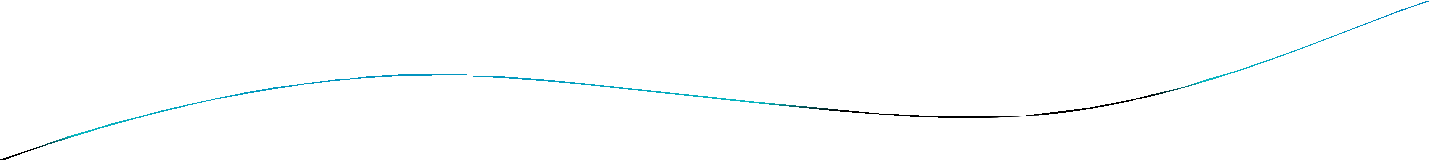 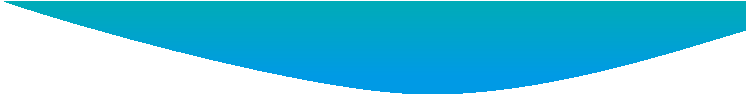 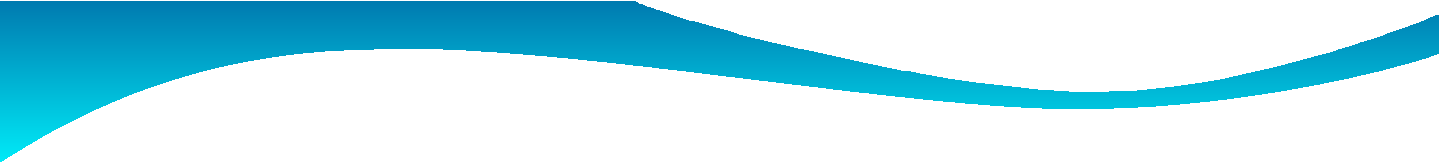 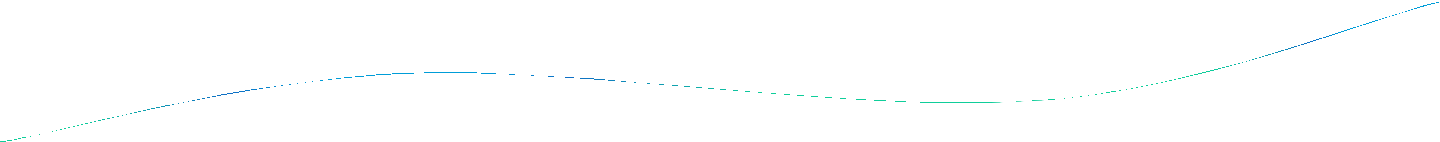 DRUGS REGULATORY SYSTEM IN  INDIA
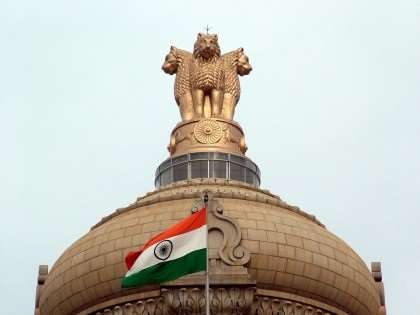 2
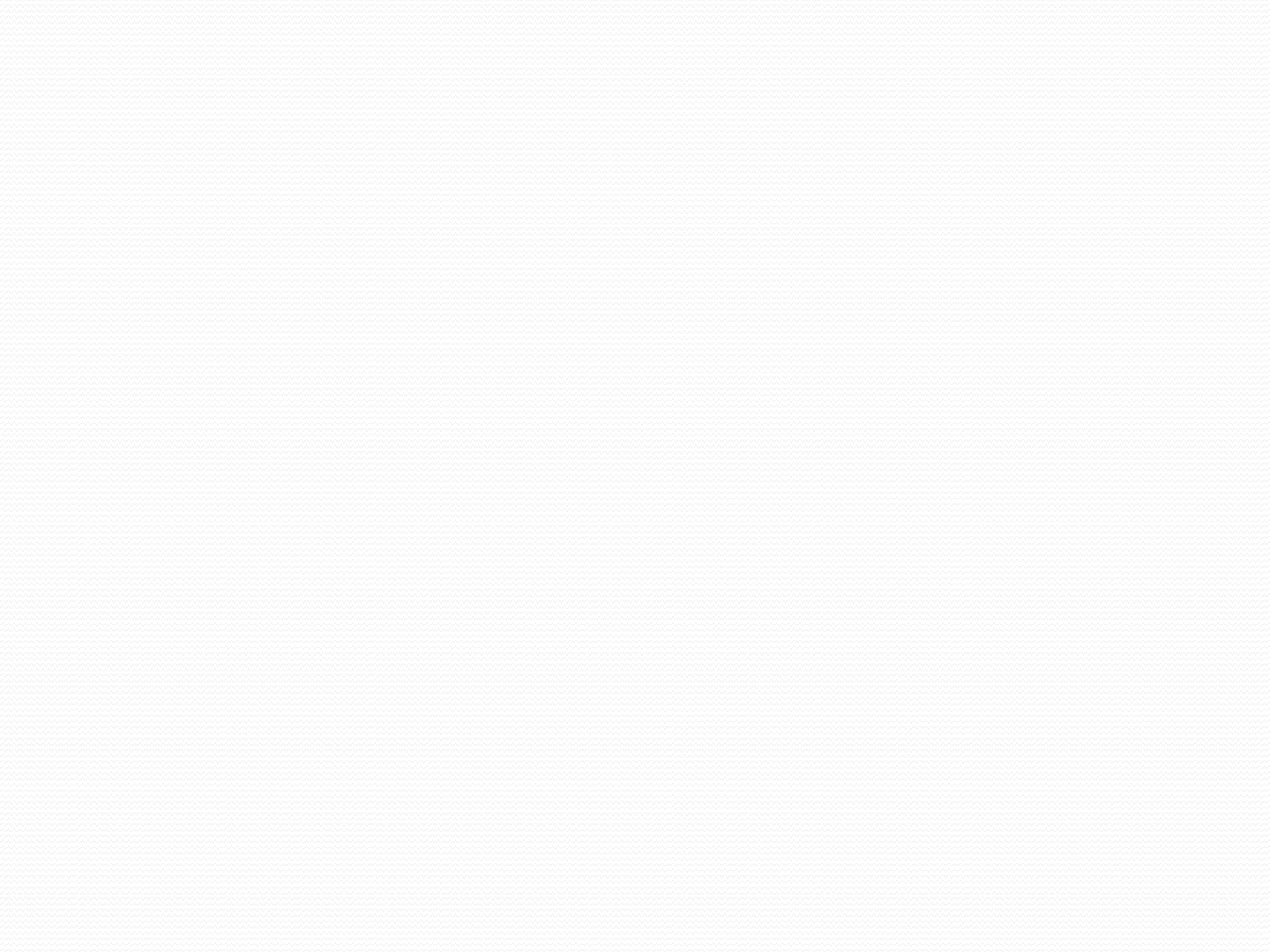 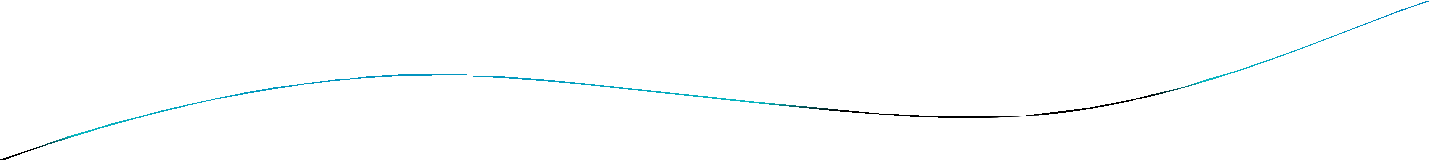 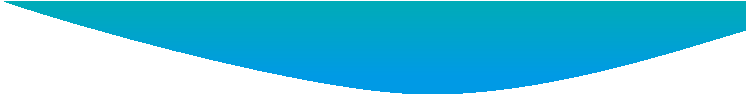 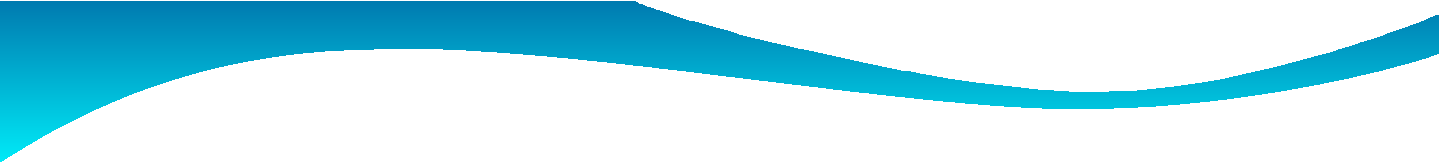 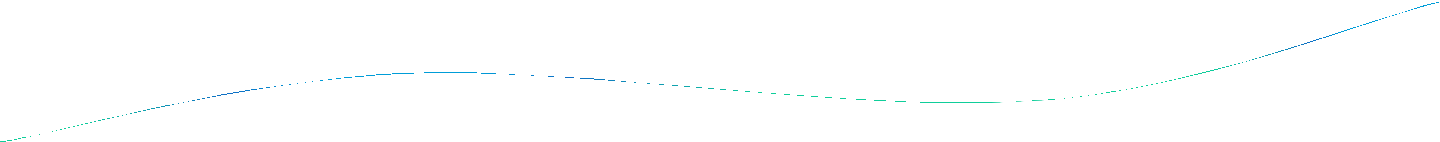 Drug Regulatory Authority
The drug regulatory authority (DRA) is the agency that  develops and implements most of the legislation and  regulations on pharmaceuticals.
Its main task is to ensure the quality, safety and  efficacy of drugs, and the accuracy of product  information.
This is done by making certain rules that the  manufacture, procurement, import, export,  distribution, supply and sale of drugs, product  promotion and advertising, and clinical trials are  carried out according to specified standards.
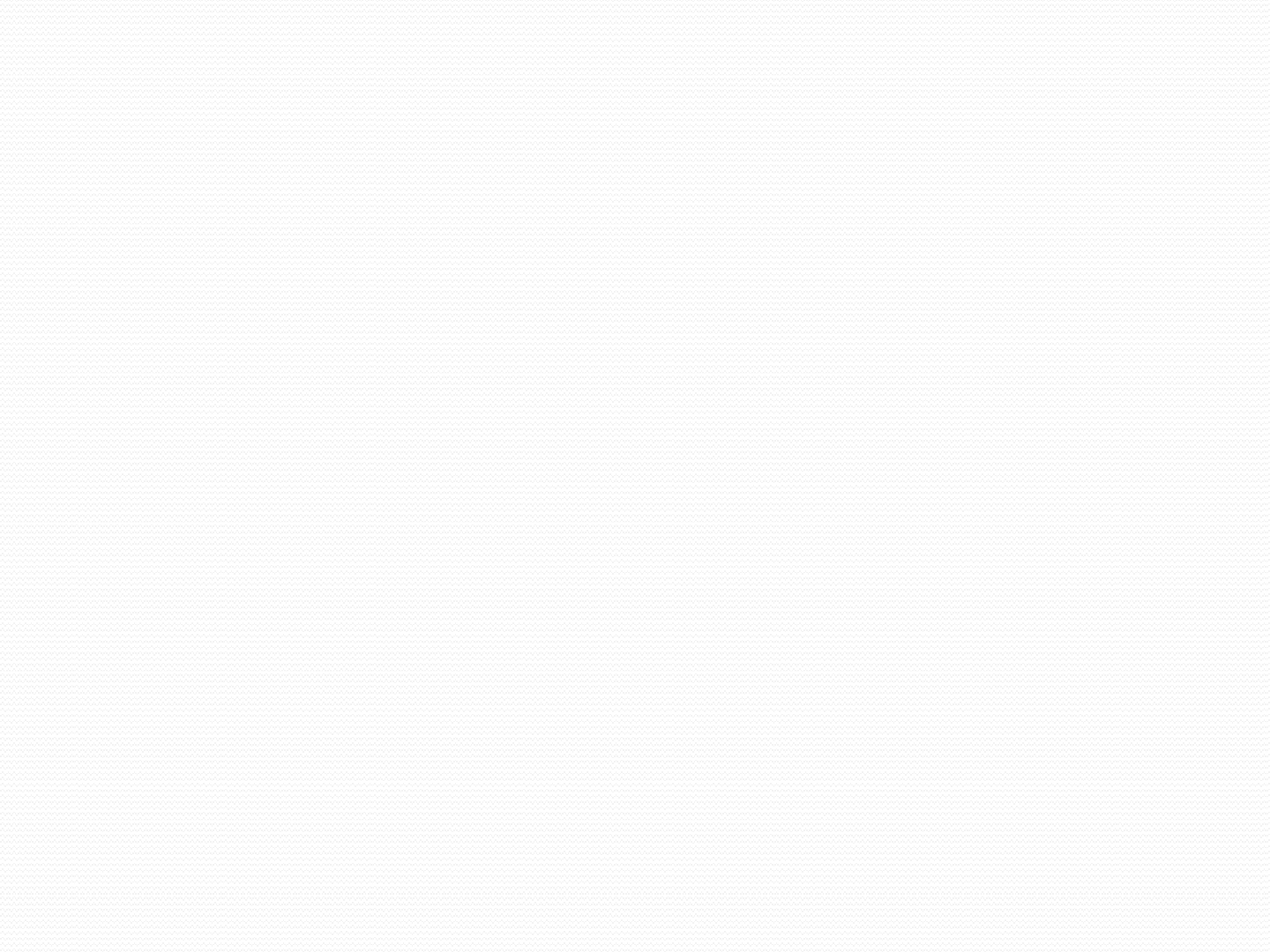 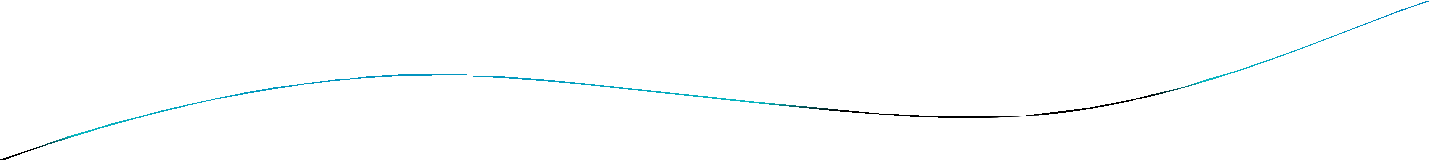 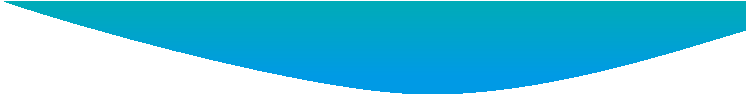 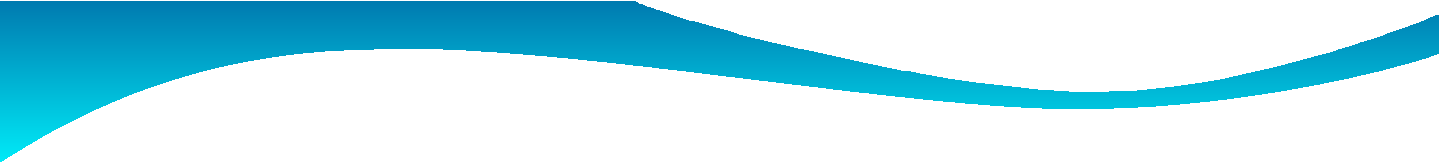 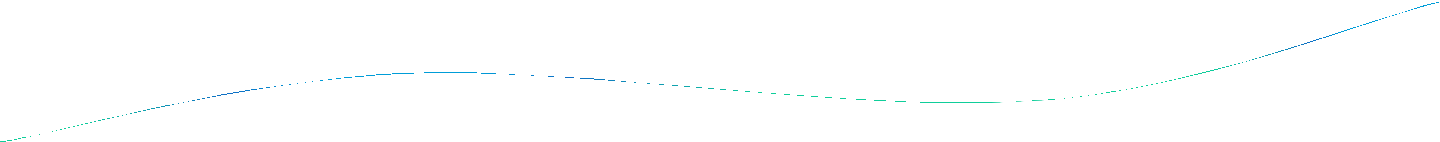 Functions of Regulatory Authority:
Product	registration	(drug	evaluation	and	authorization,
and monitoring of drug efficacy and safety).
	Regulation	of 	drug	manufacturing,	importation,	and  distributions.
Regulation & Control of drug promotion and information.
Adverse drug reaction (ADR) monitoring.
Licensing of premises, persons and practices.
Main	goal	of	drug	regulation	is	to	guarantee	the safety,
efficacy and quality of drugs.
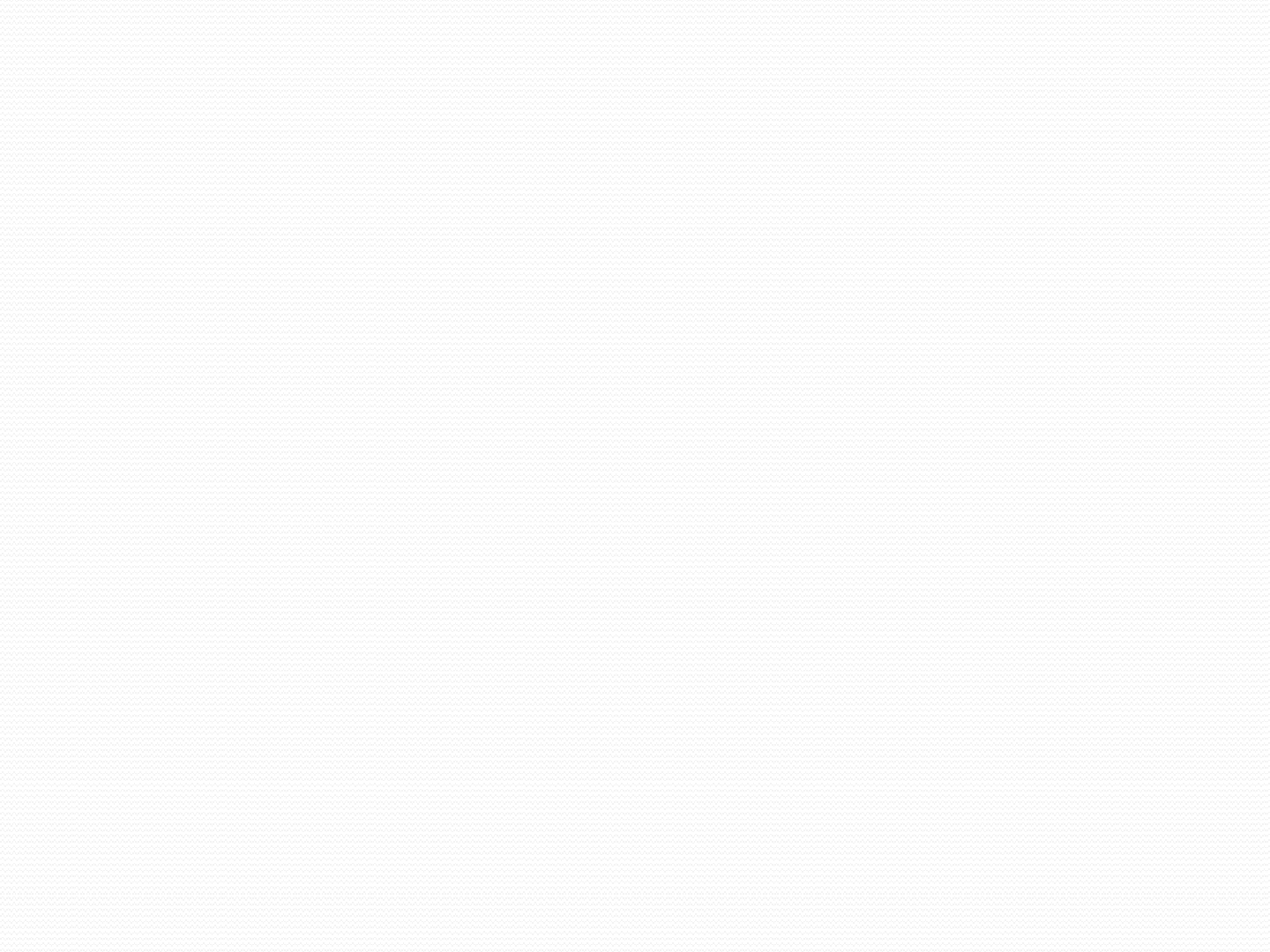 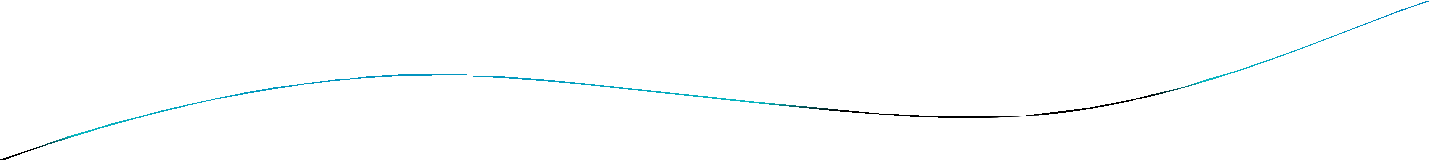 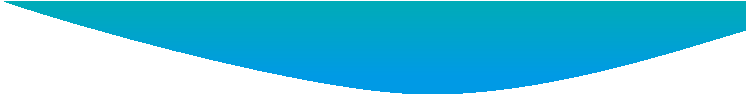 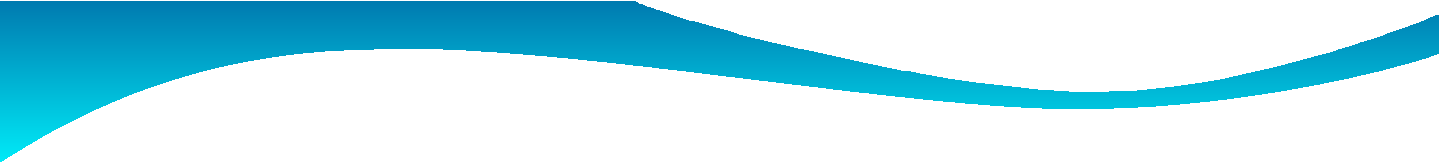 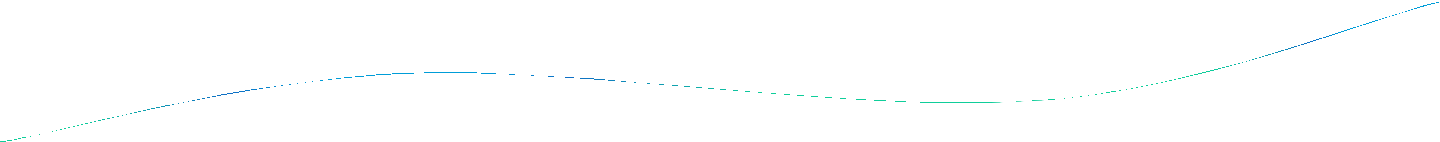 Medical Regulatory Structure In INDIA
CDSCO  NEW DELHI
National Drug  Authority
   (NDA)
Ministry of  Health &  Family  Welfare
State F&D  Administrations
For each state and  Territories
State level  Authority
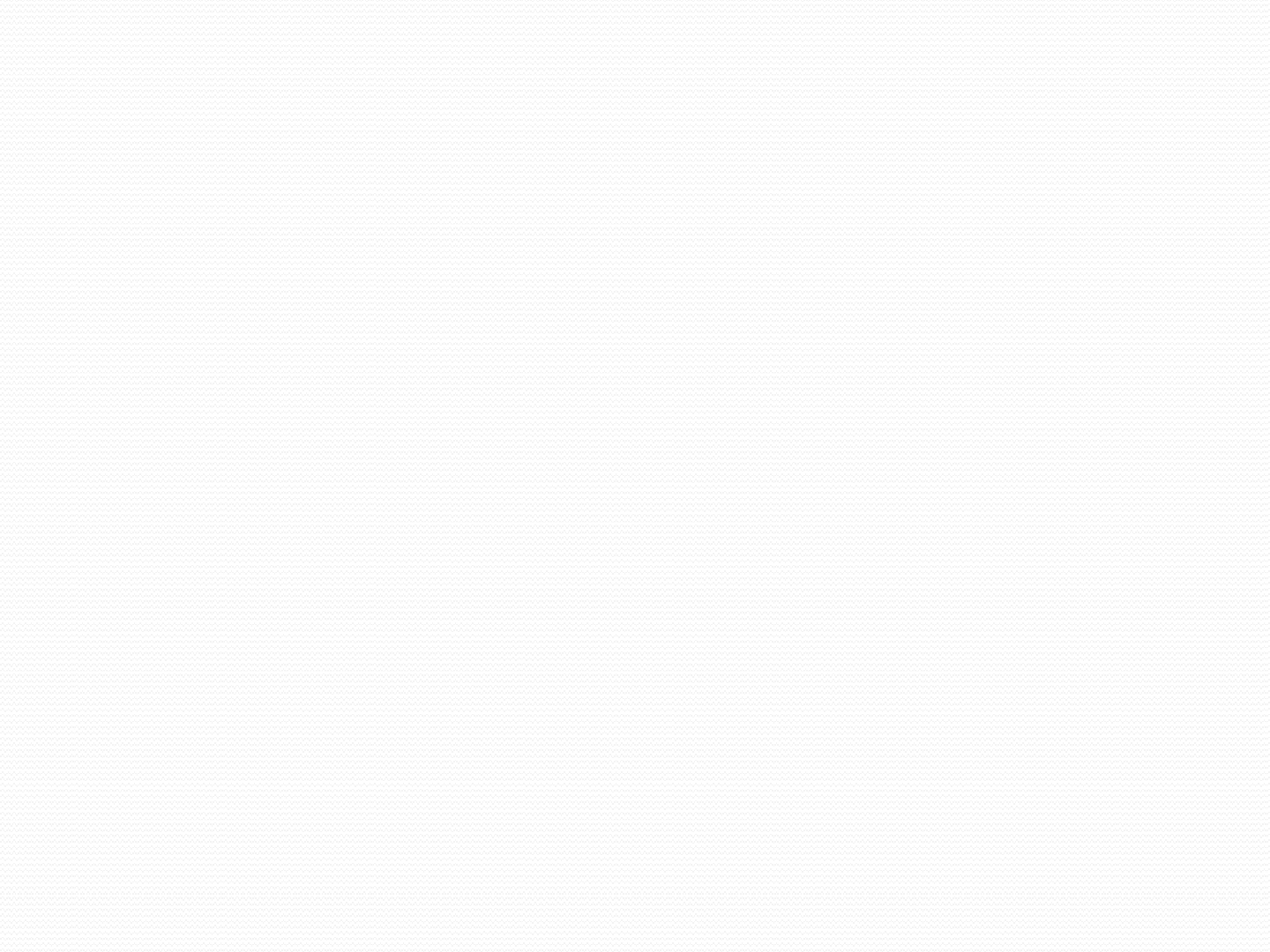 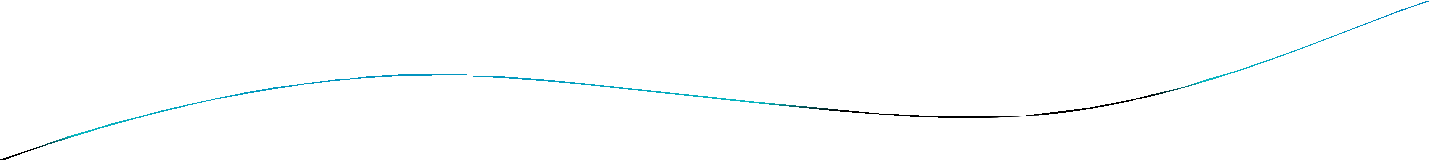 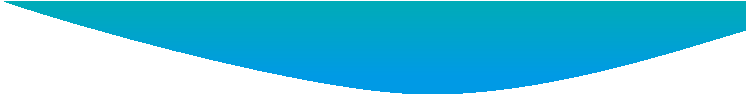 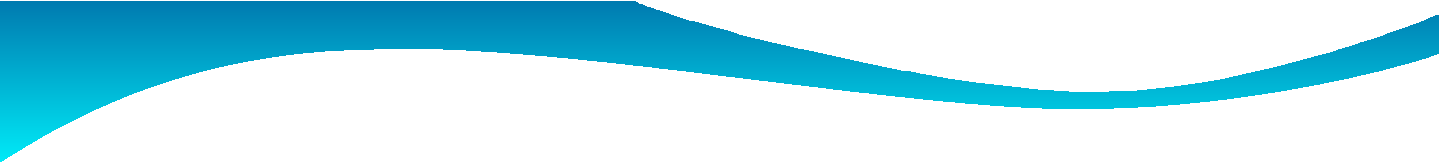 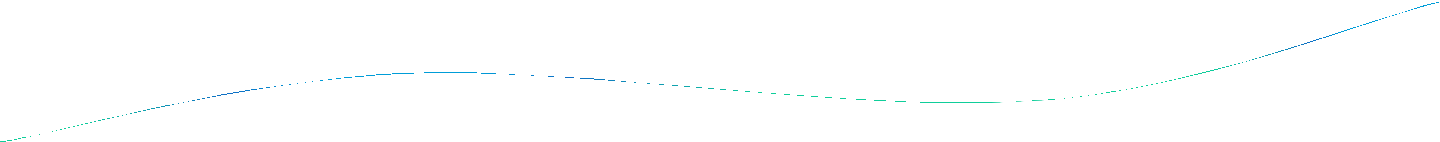 Distribution of	Powers Between State  Govt. & Central Govt.
Regulatory control over the quality, safety and efficacy of  drugs in the country is exercised through a central  legislation called the Drugs and Cosmetics Act, 1940 and  the Rules made there under.
State Governments - Licensing of manufacturing and  sales premises.
Central Government- Imports, Permissions for marketing  of New Drugs in the country, and for conduct of Clinical  Trials.
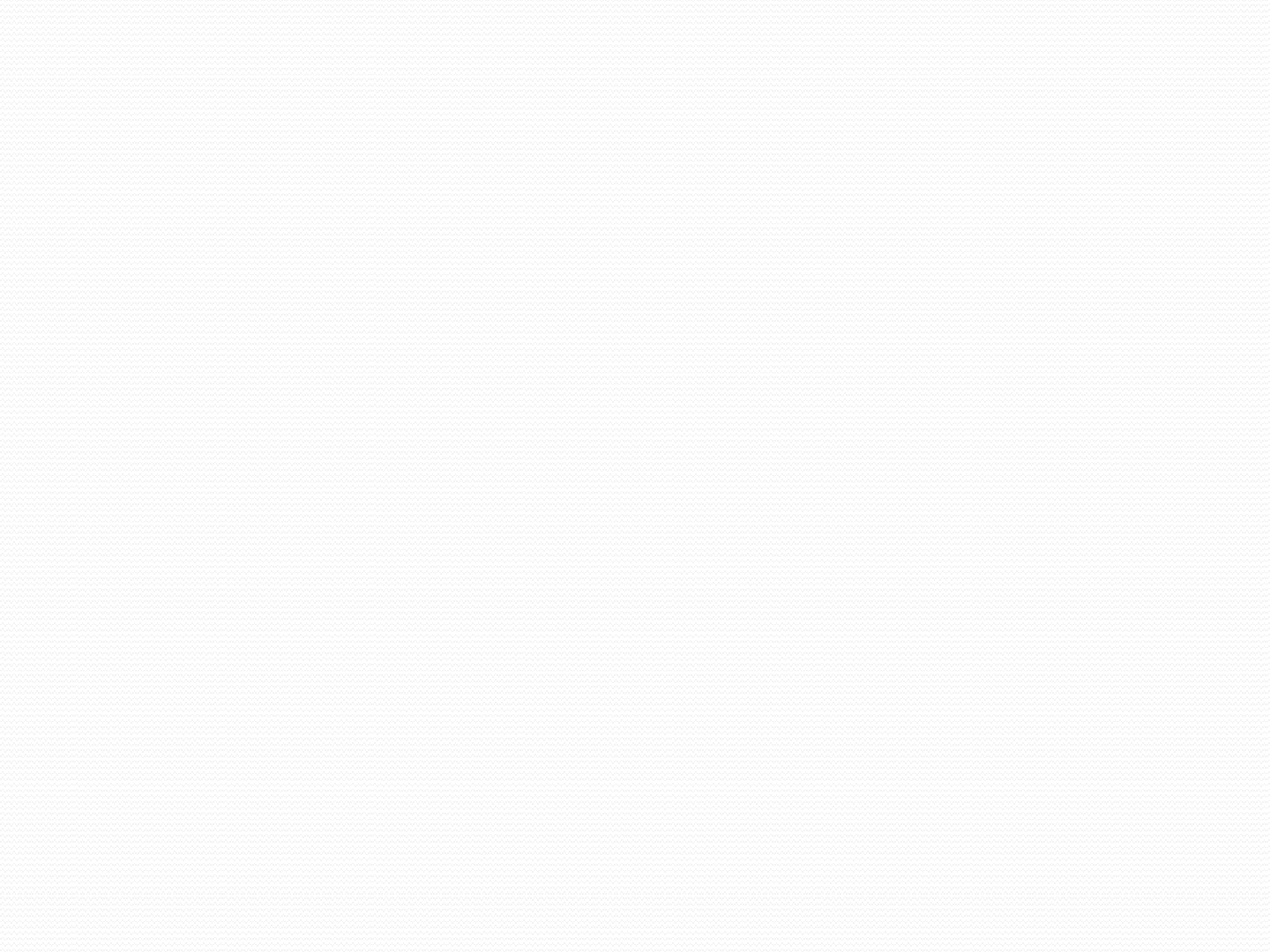 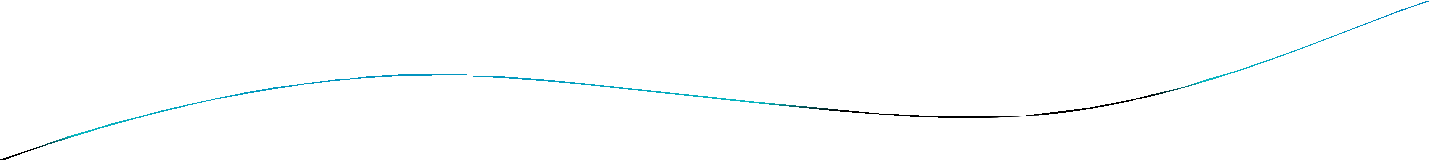 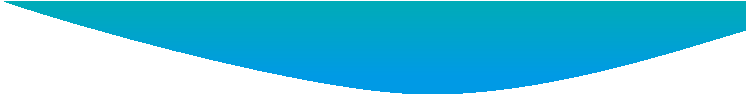 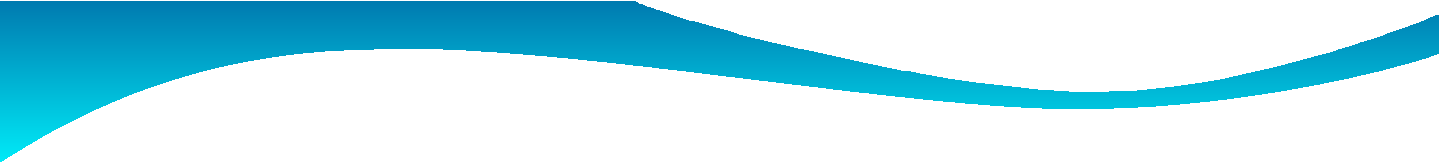 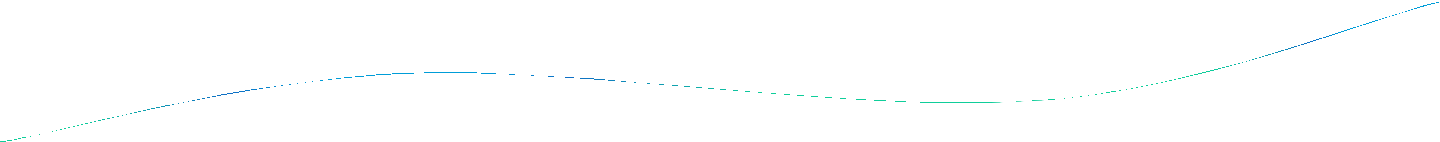 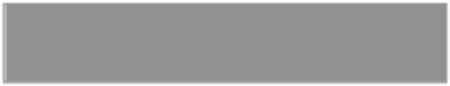 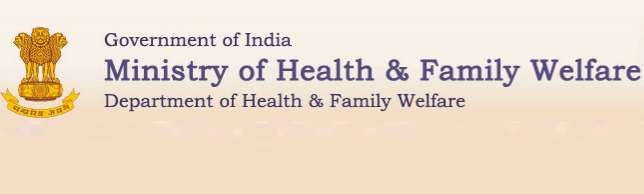 The Ministry of Health and Family Welfare (MHFW) is  an Indian government ministry charged with health  policy in India. It is also responsible for all government  programs relating to family planning in India.

The ministry is composed of two departments:  1)Departments of Health and Family Welfare.  2)Department of Health Research.
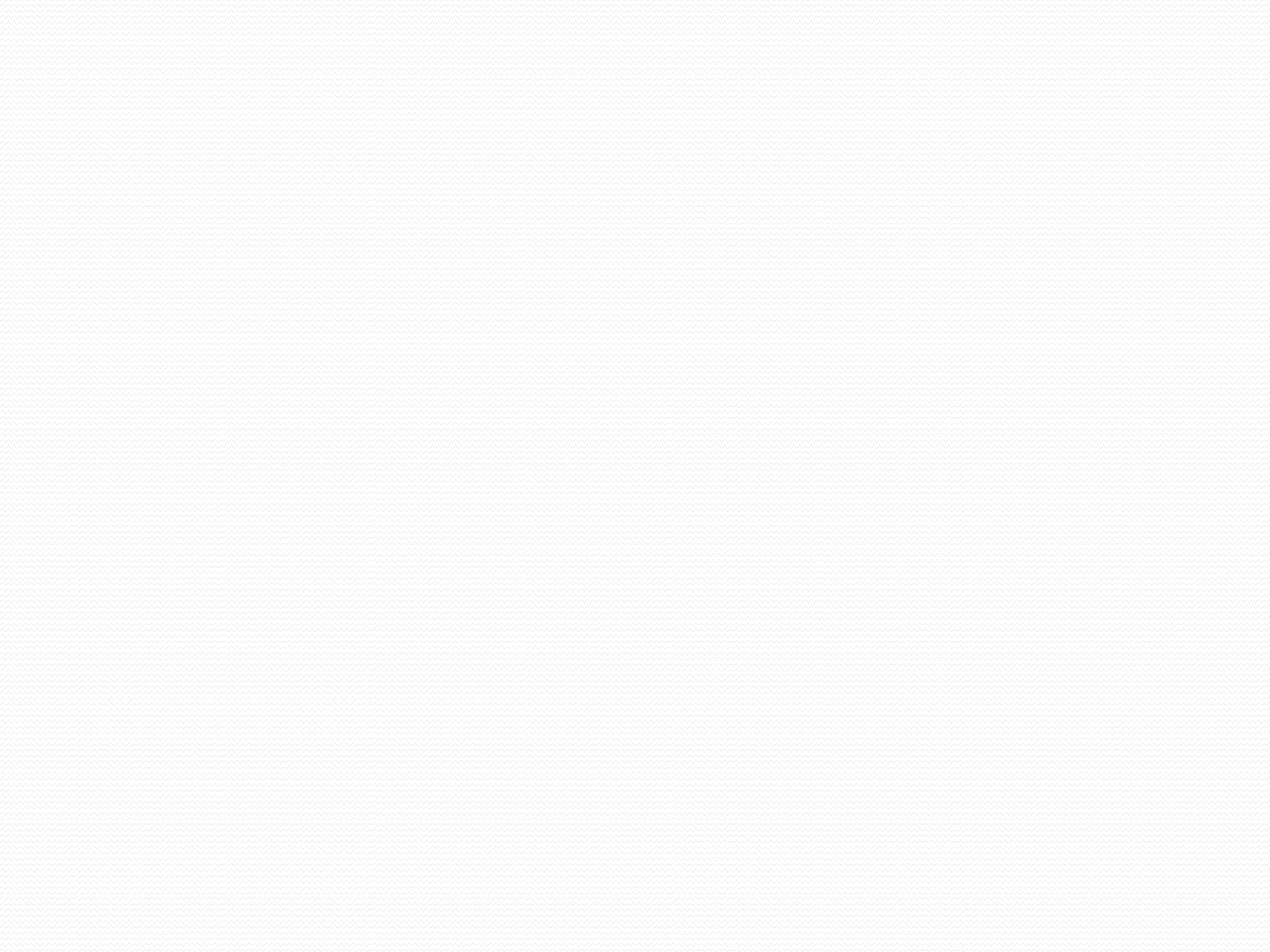 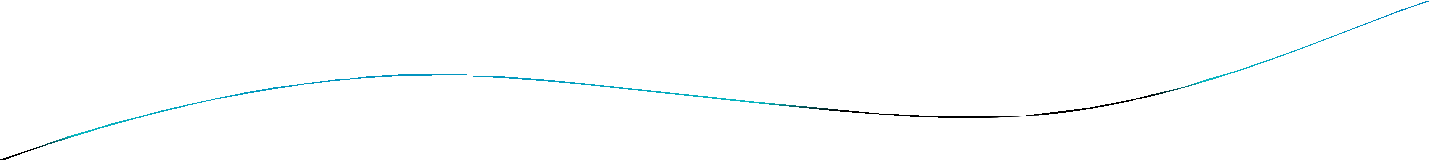 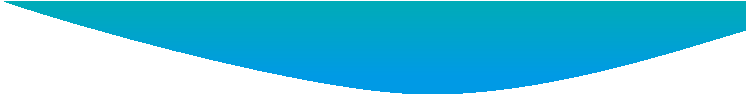 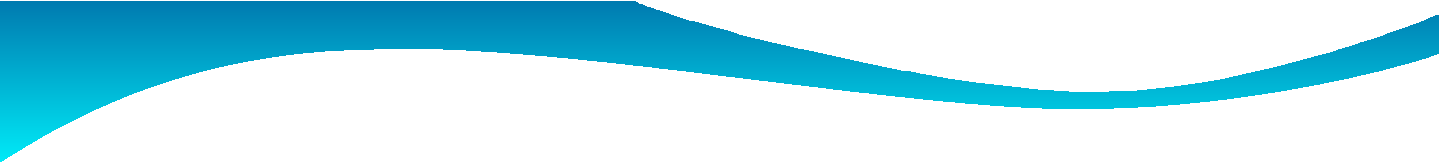 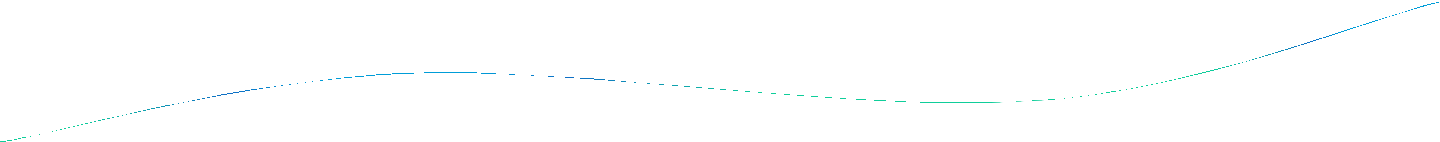 Department of Health-
13 National Health Programmes.
Medical council of India (MCI)
Food safety and standards Authority India (FSSAI)
Central Drugs Standard Control Organisation (CDSCO)
Department of Welfare-
Central Drug Research Institute(CDRI) Lucknow.
Indian Council Of Medical Research(ICMR) New Delhi.
Department of Health Research- (DHR) has a scheme to  provide advanced training in India and abroad to medical  and health research personnel in cutting edge research  areas concerning medicine and health to create trained  human resource for carrying out research activities.
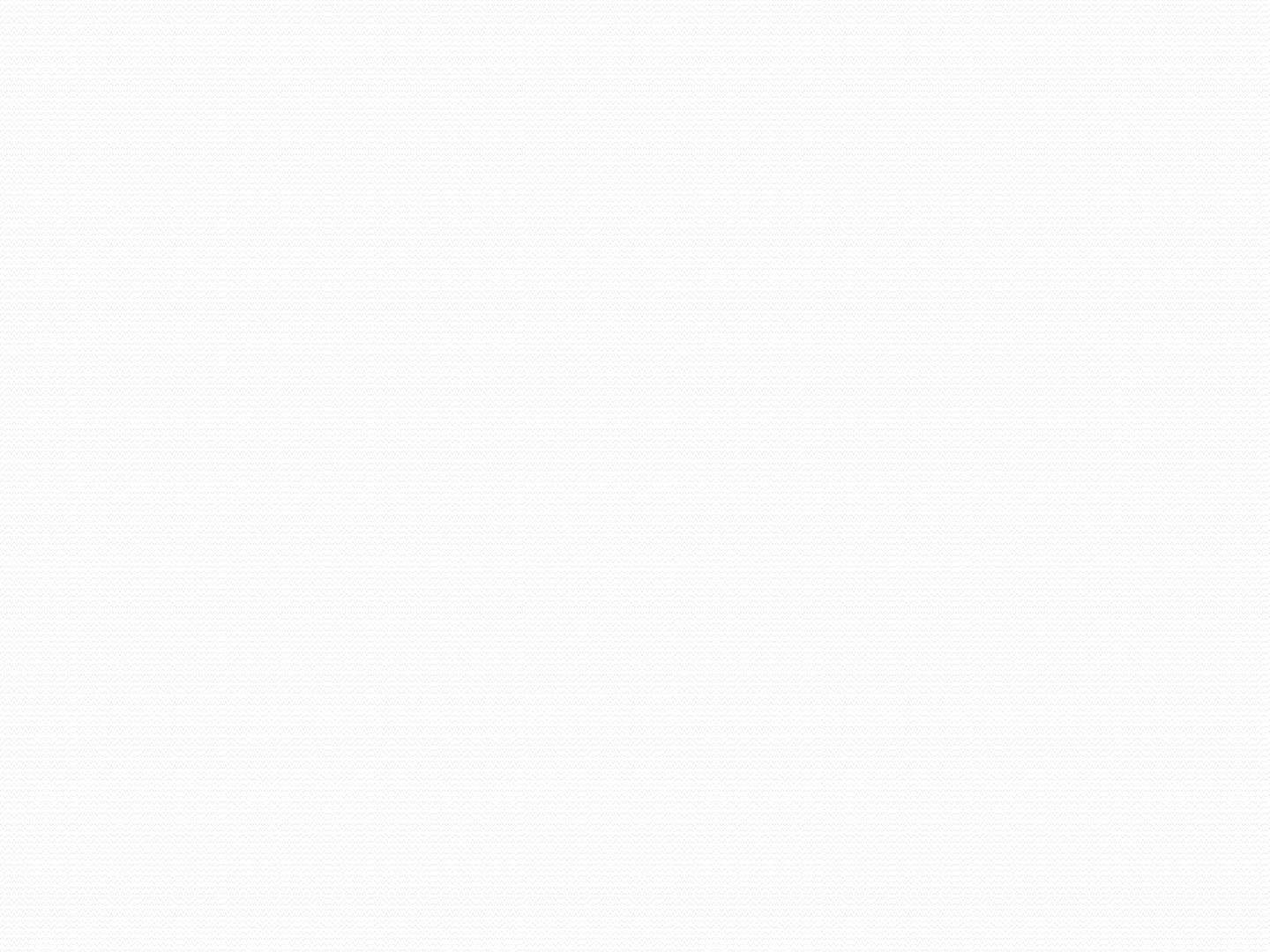 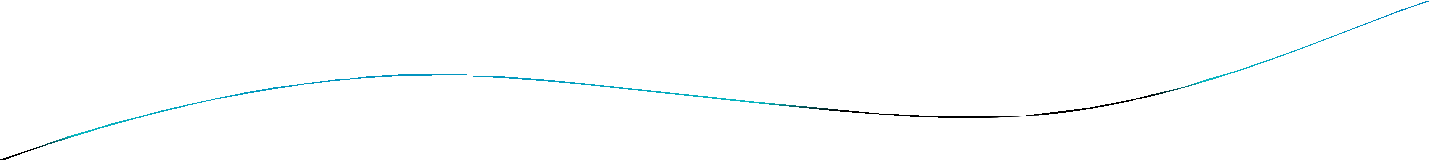 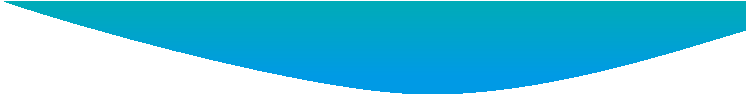 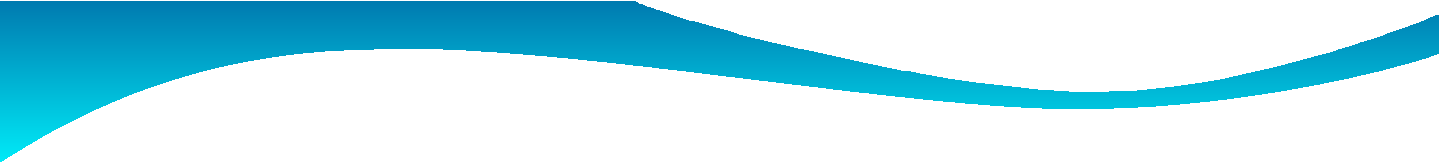 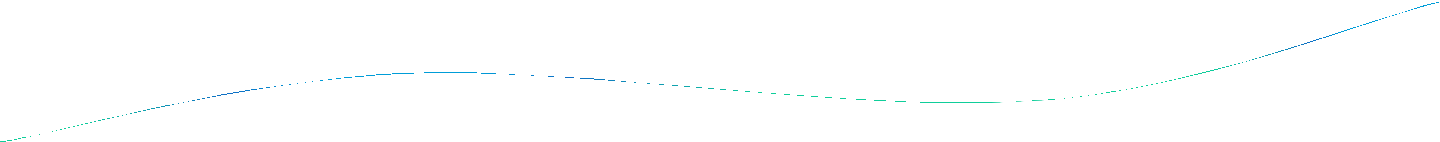 CDSCO (Central Drug Standard Control  Organization)
CDSCO (Central Drug Standard Control Organization)
	National regulatory body for Indian Pharmaceuticals and medical  devices.
	Within CDSCO, DCGI (Drug Controller General of India) regulates  pharmaceutical and medical devices under gamut of Ministry of  Health and Family Welfare ( MHFW).
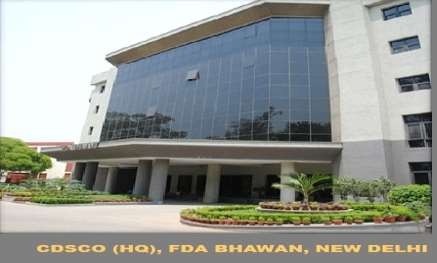 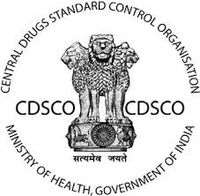 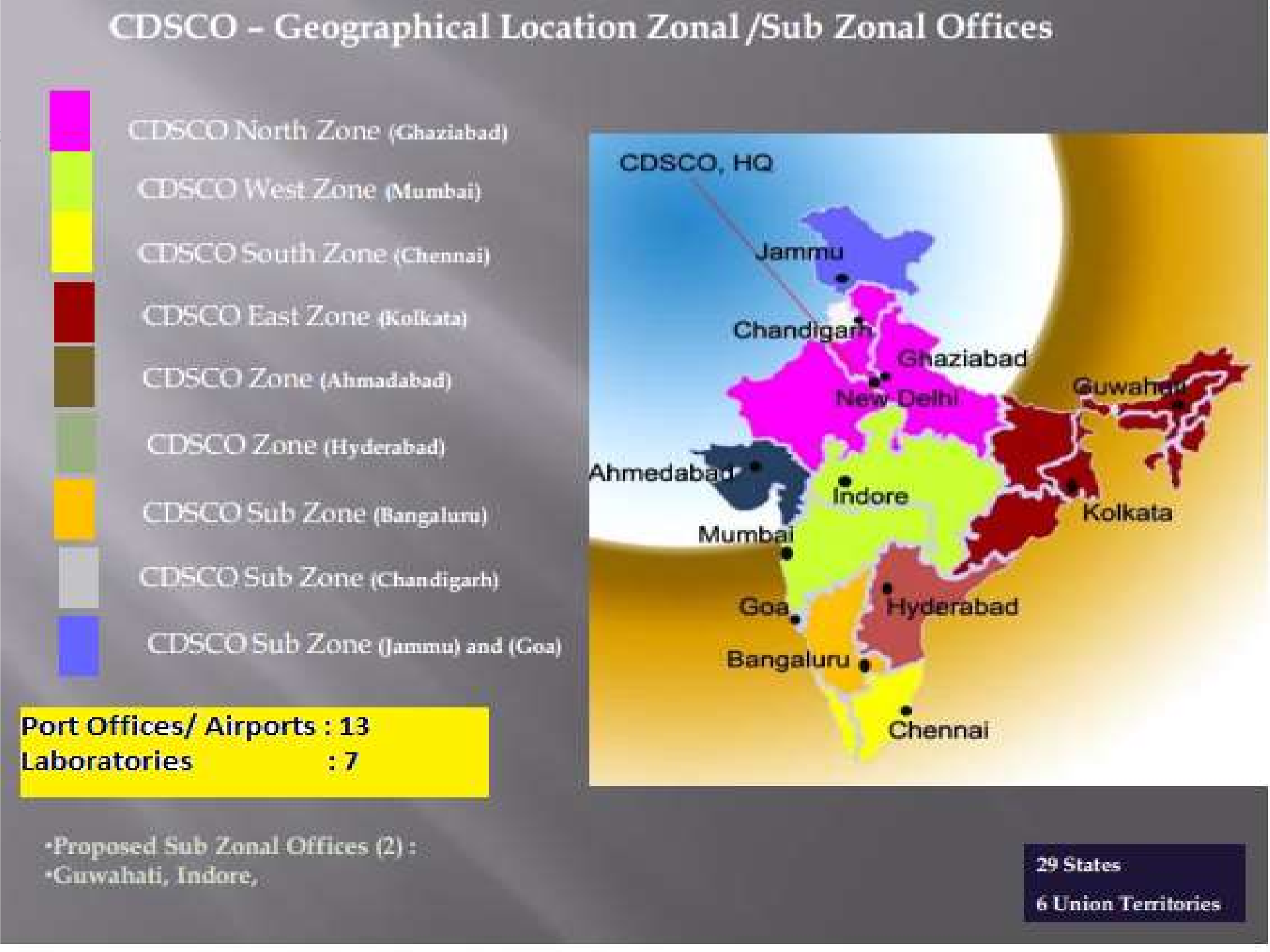 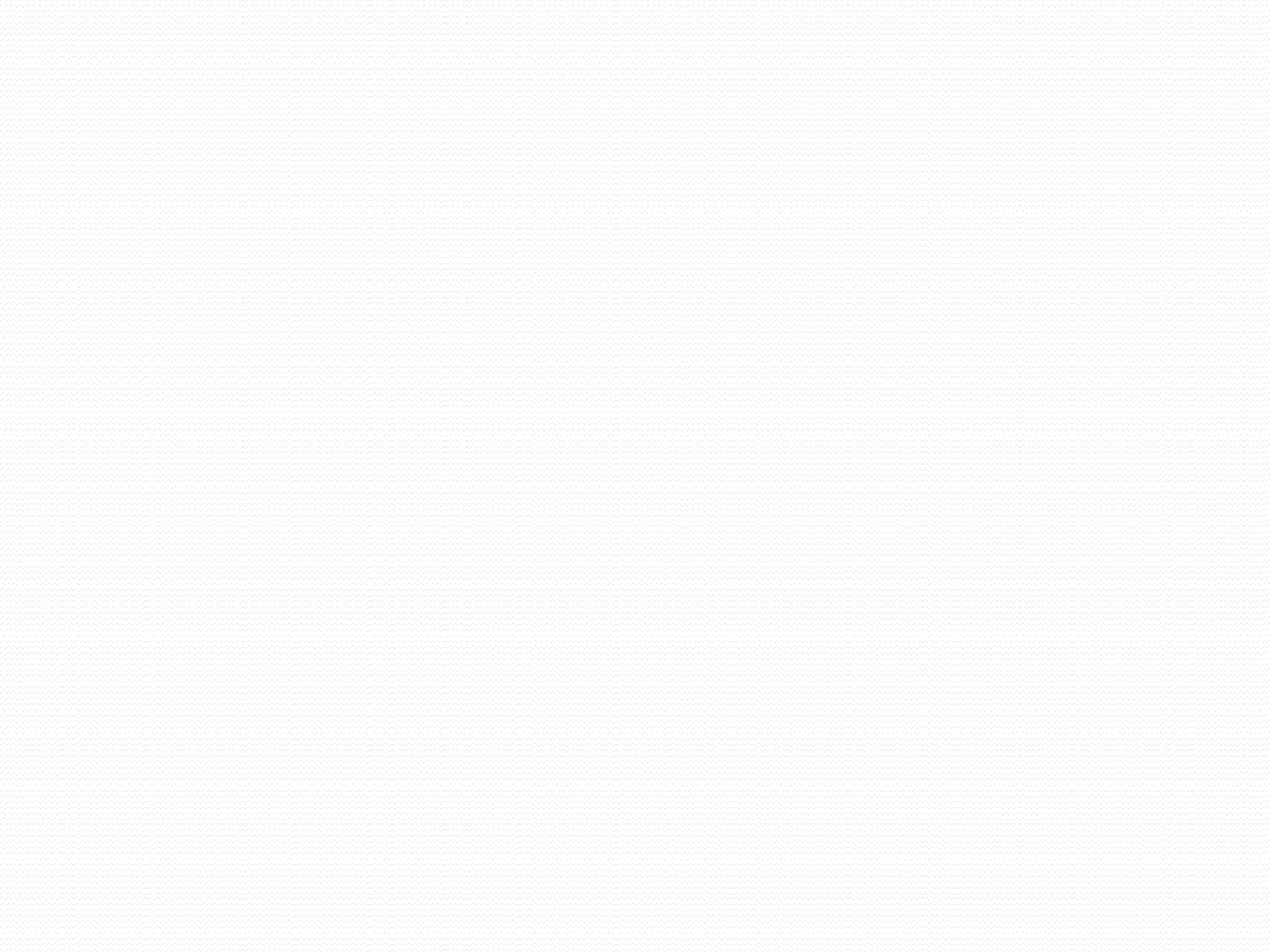 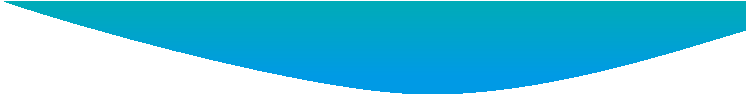 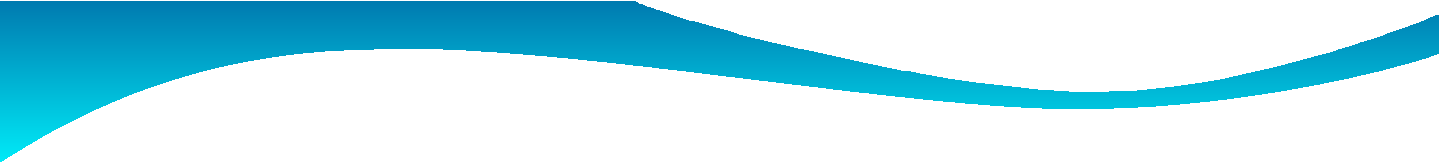 10

10
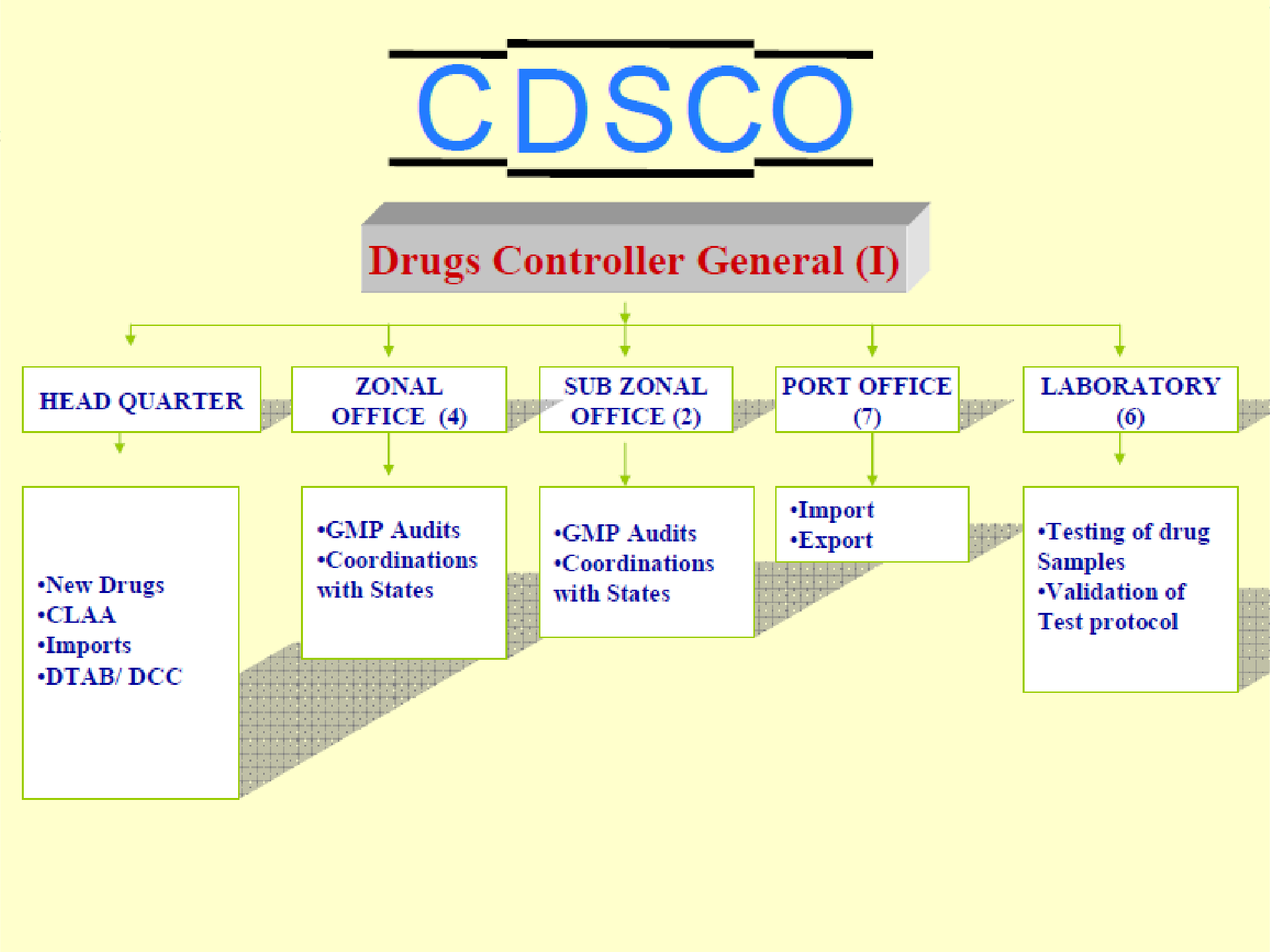 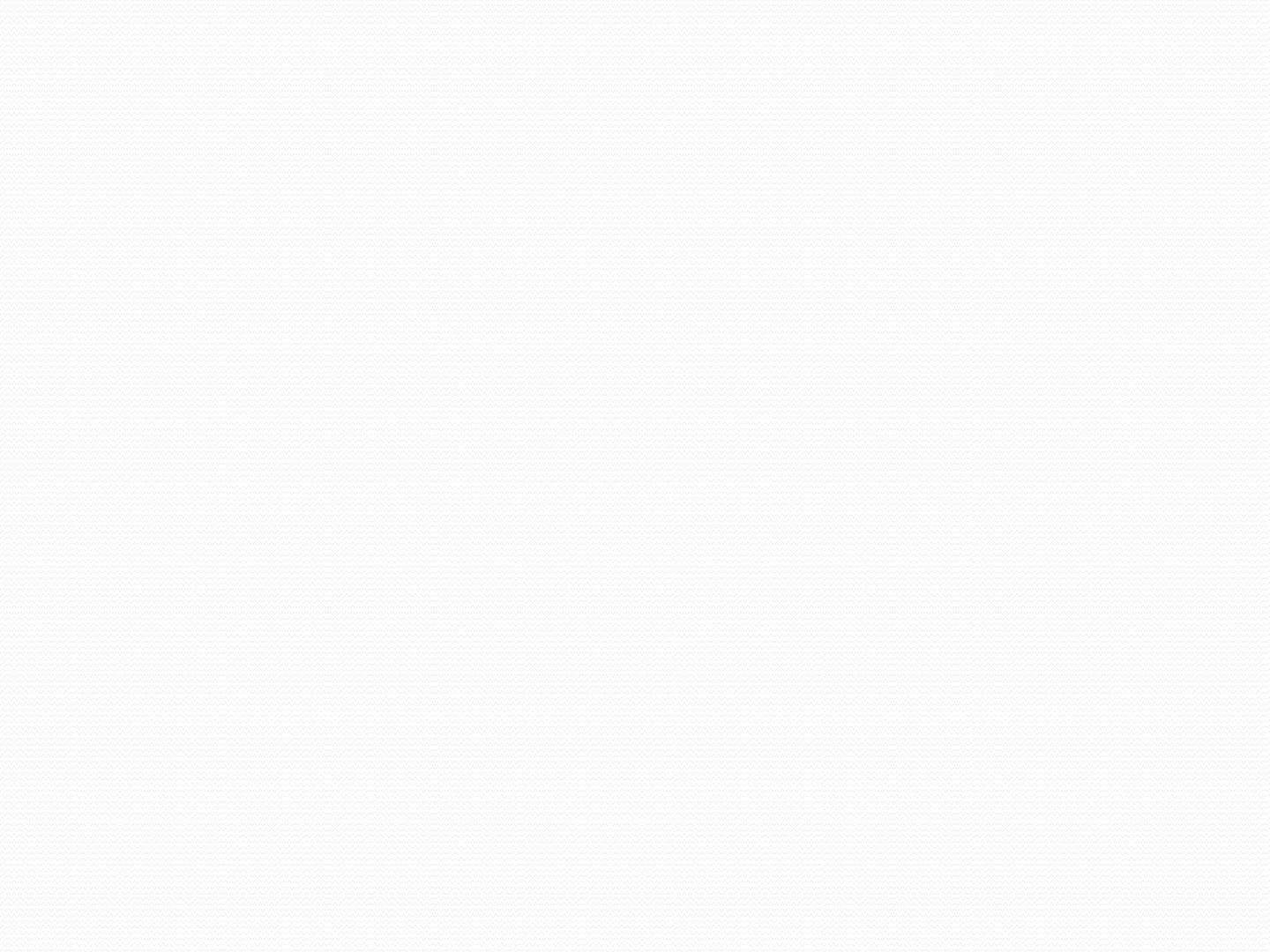 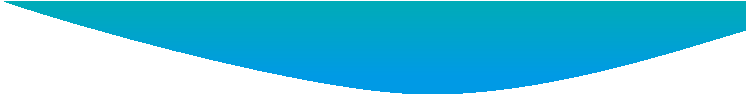 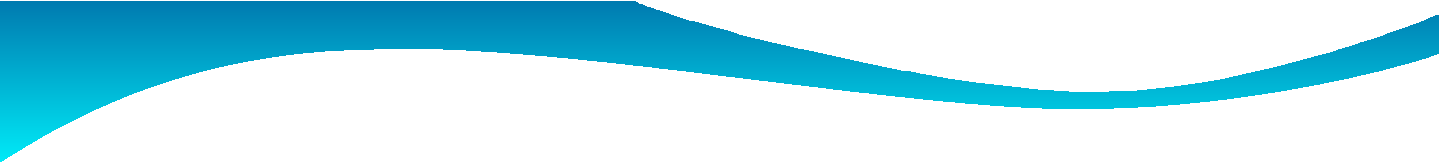 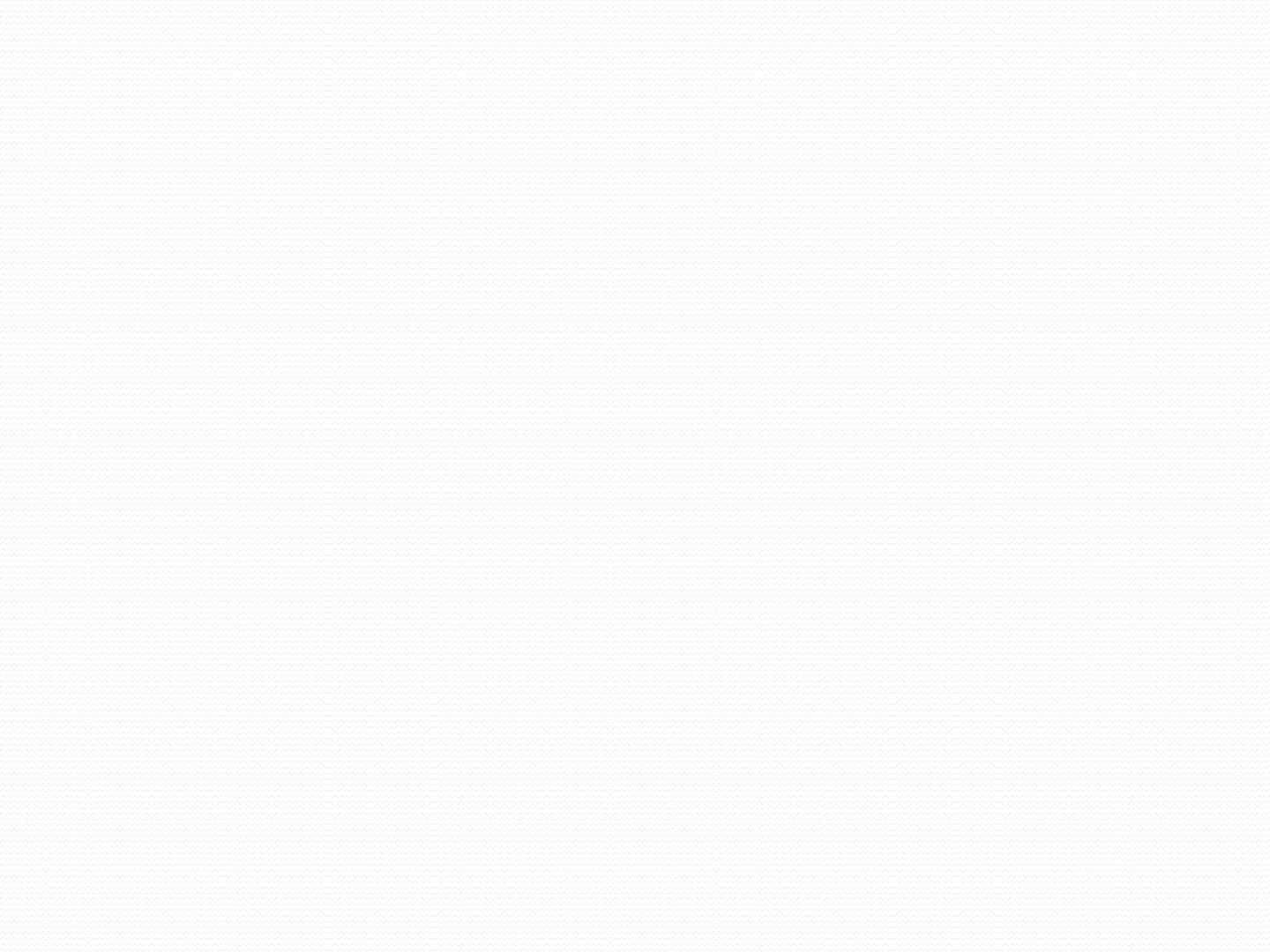 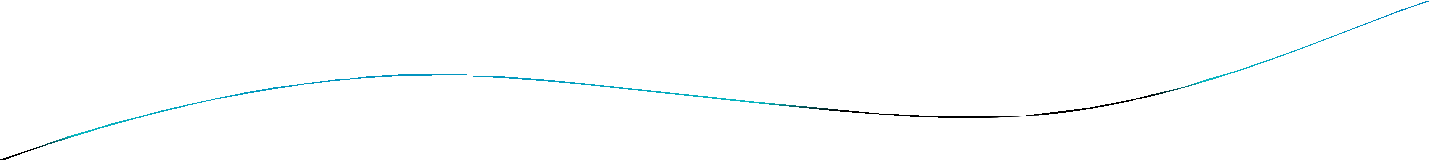 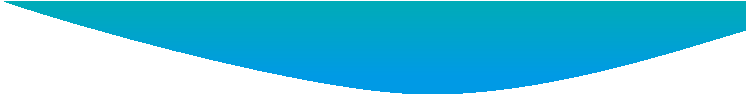 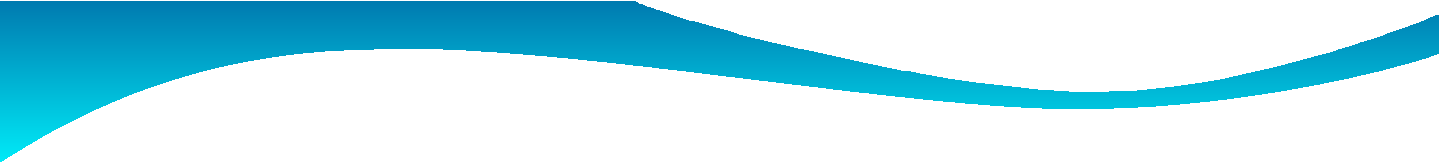 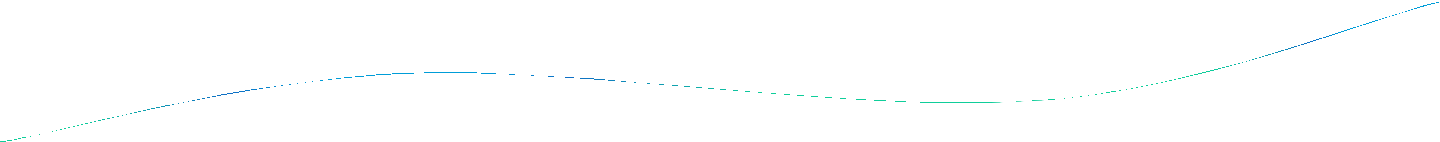 Functions of CDSCO
To protect and promote public health .
	To safeguard and enhance the public health by assuring  the safety, efficacy & quality of the drugs, cosmetics,  medical devices.
Regulatory control over import, manufacturing, sale &  distribution of drugs.
Approval of certain drugs & clinical trials
Meetings of DCC, DTAB.
Approval for licenses as Central License Approving  Authority
Co-ordination with activities of State Drug Control  Organization
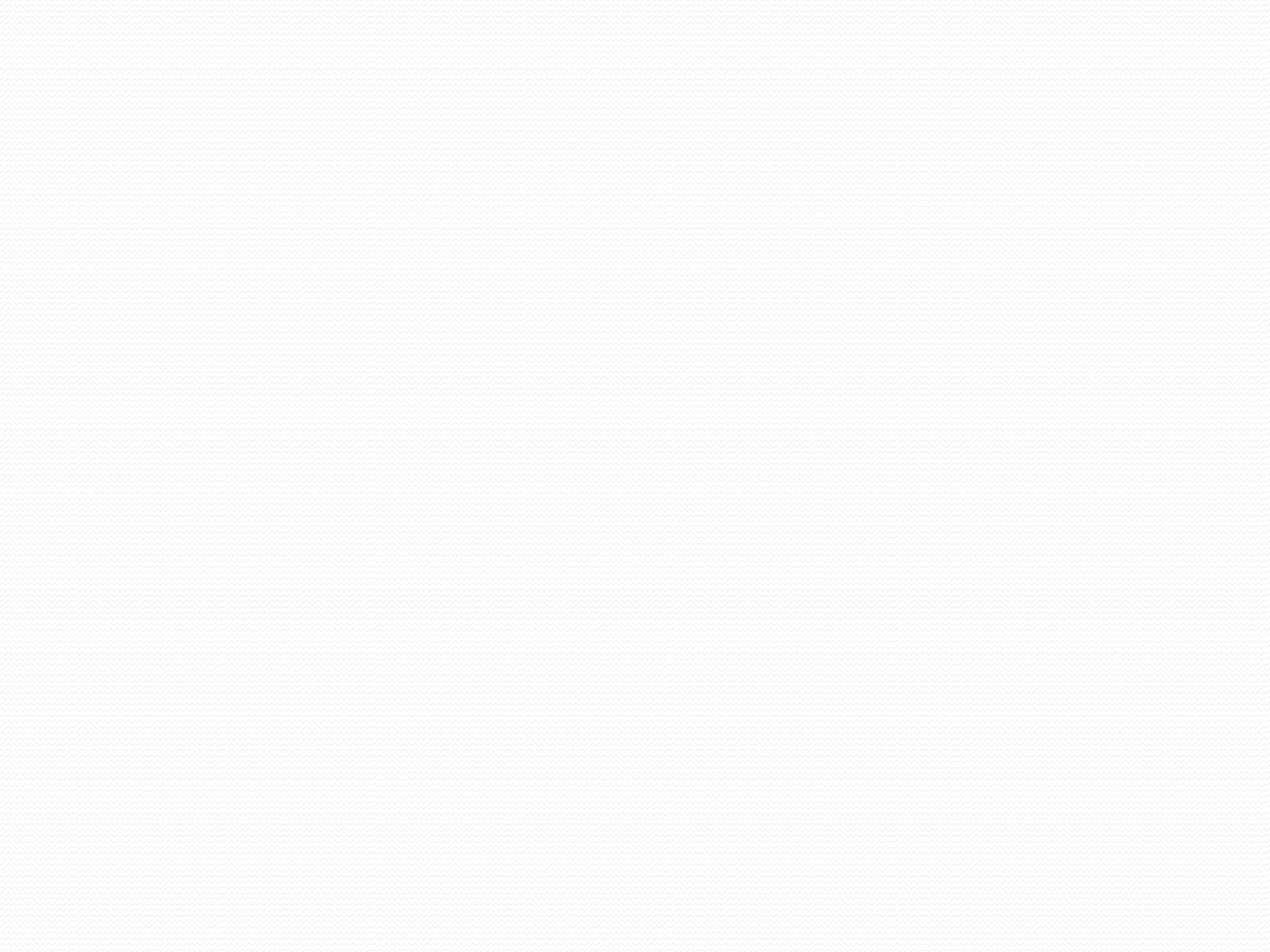 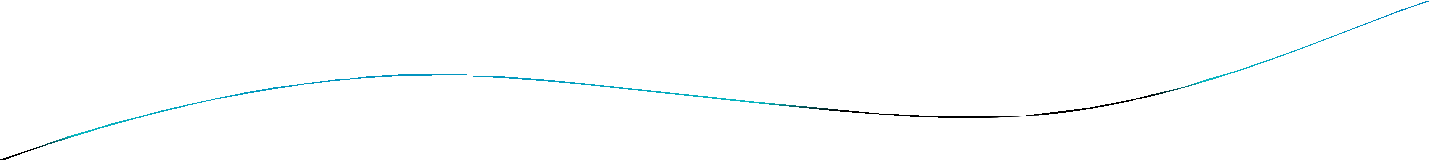 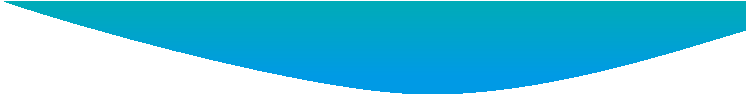 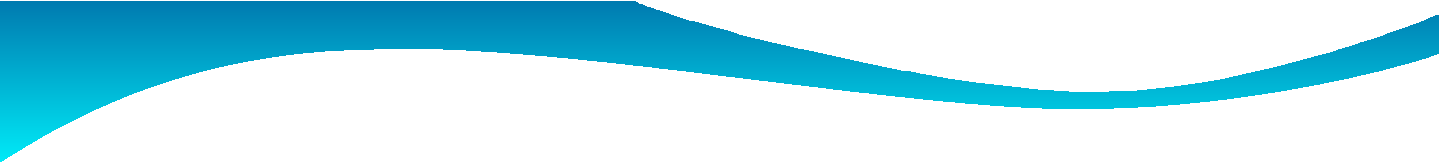 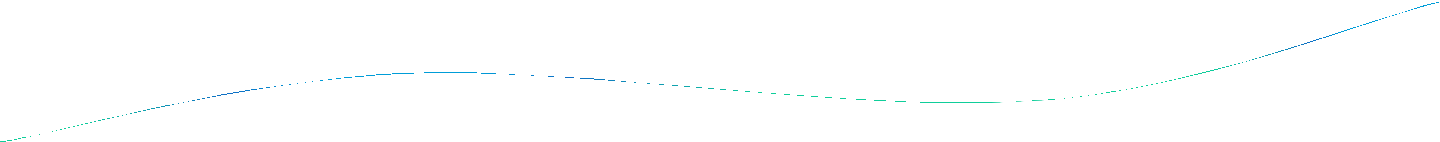 Central Drug Laboratory, Kolkata (CDL)
Statutory Lab. Of Gov. Of India over control of Drug  & cosmetics act, 1940
Oldest QC lab.
Statutory Functions:
	Analytical QC of majority of imported drugs available  in Indian market.
QC of drugs & cosmetics manufactured in India.
Acting as appellate authority in matters relating to  quality of drugs.
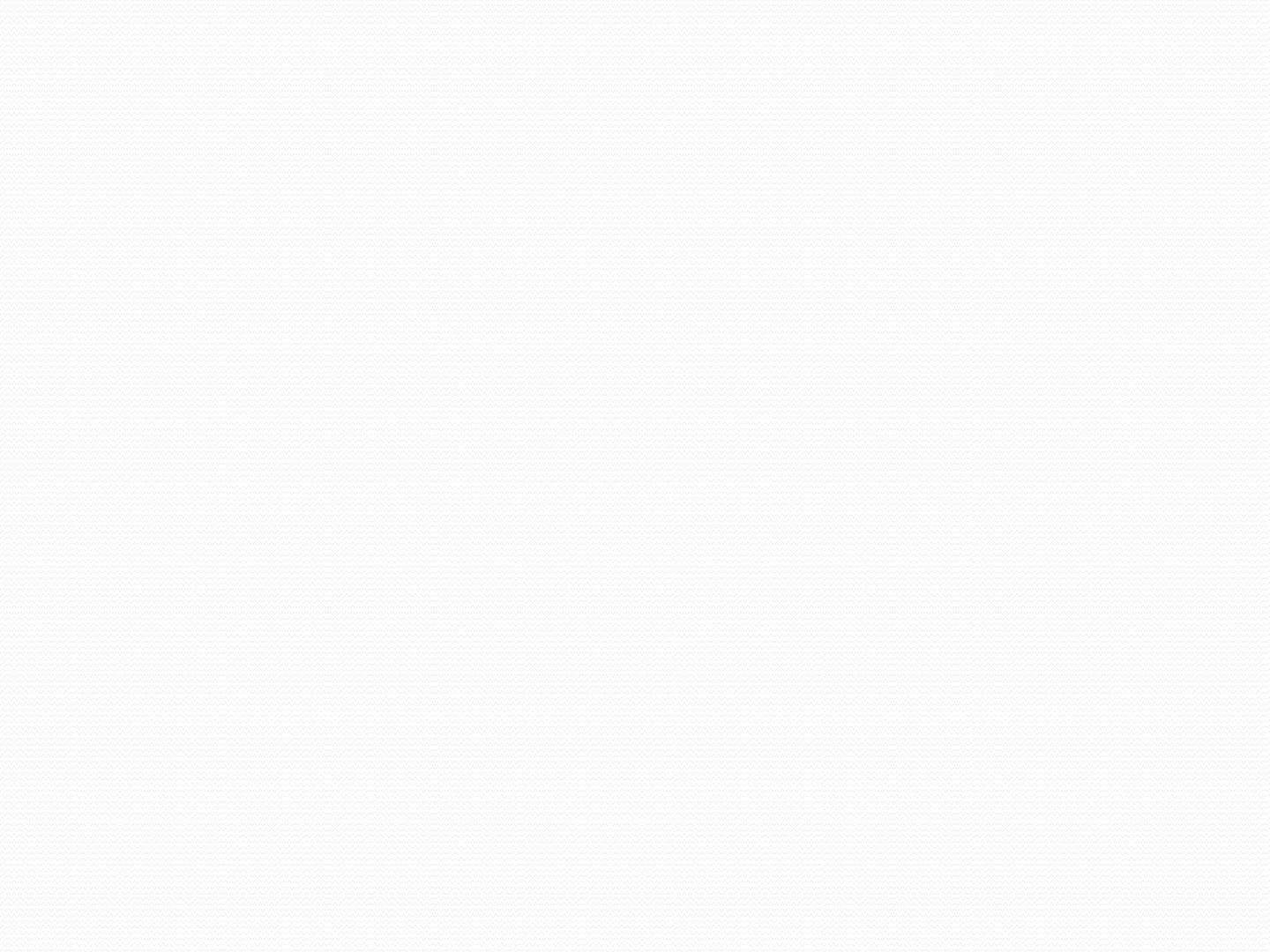 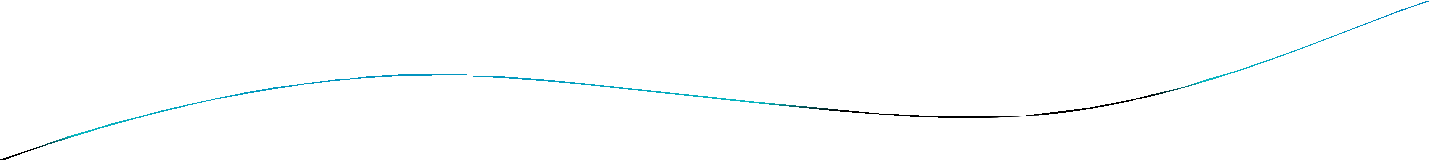 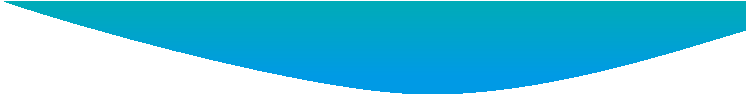 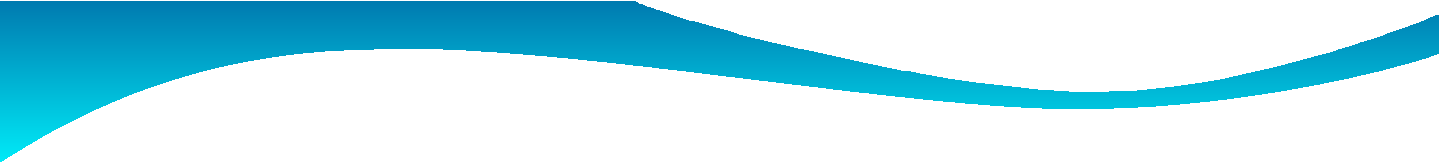 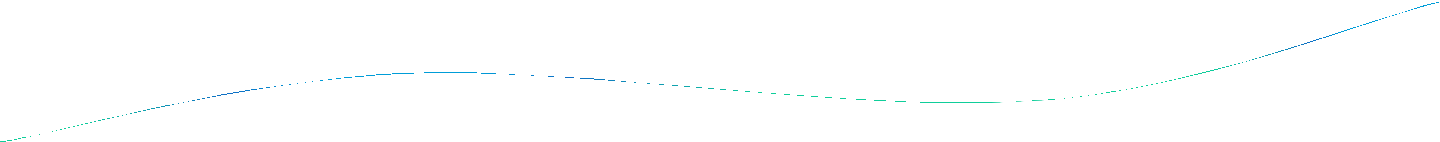 Other functions:
Collection, storage, distribution of International Standards, Int.  reference preparation of drugs and p’ceutical substances.
Training to drug analyst.
Training to WHO fellows from abroad on modern methods of
drug analysis.

Other laboratories:
CDTL, Mumbai
CDTL, Tamil nadu
CDTL, Hydrabad
RDTL, Guhawati
RDTL, Chandigarh
CDL, Kasauli
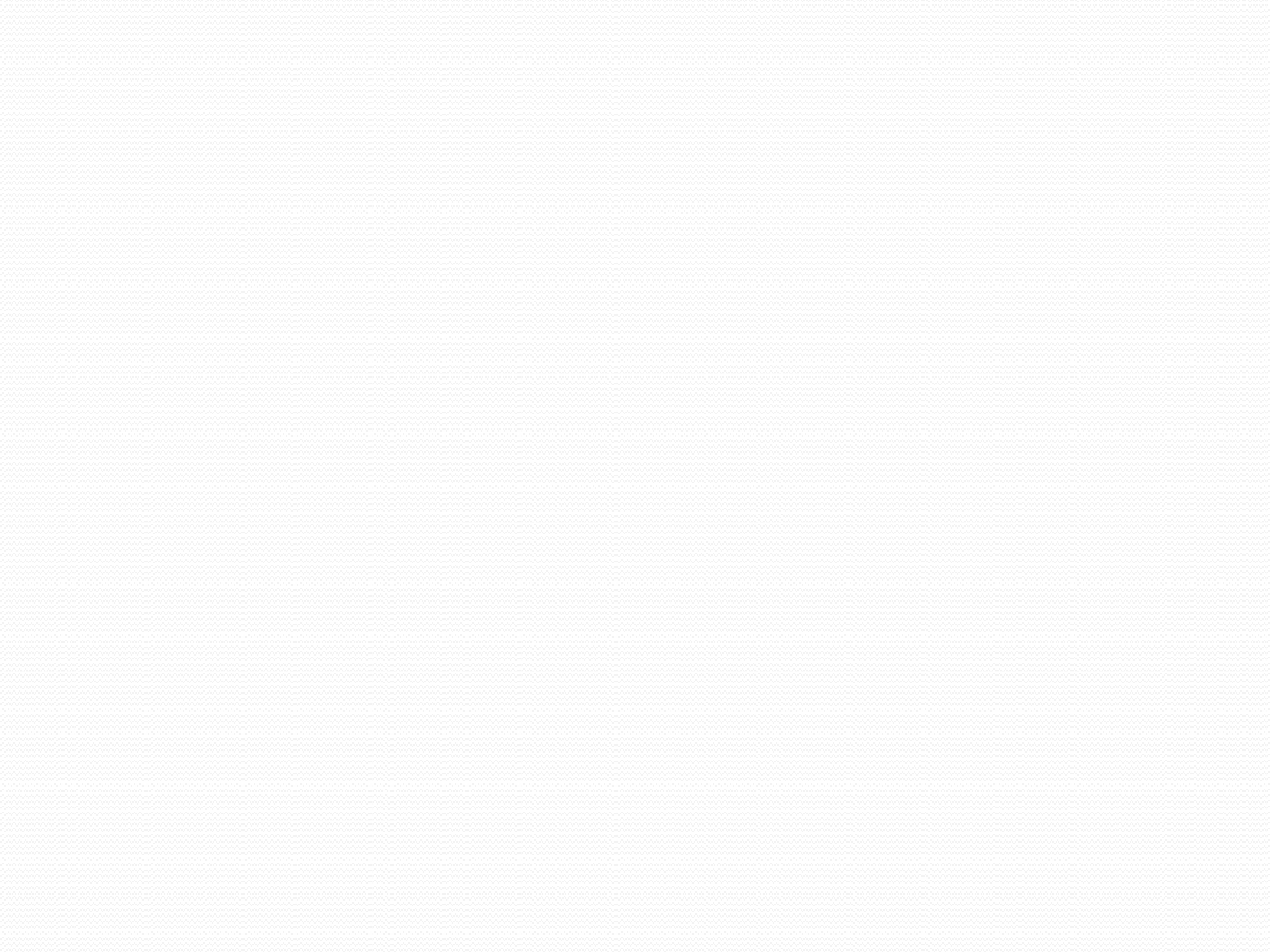 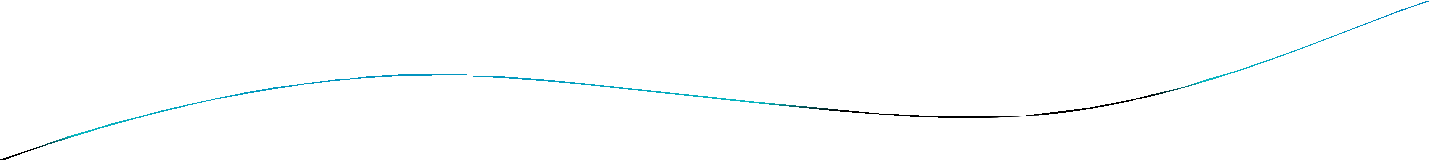 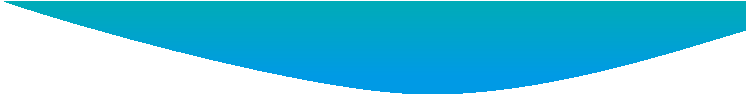 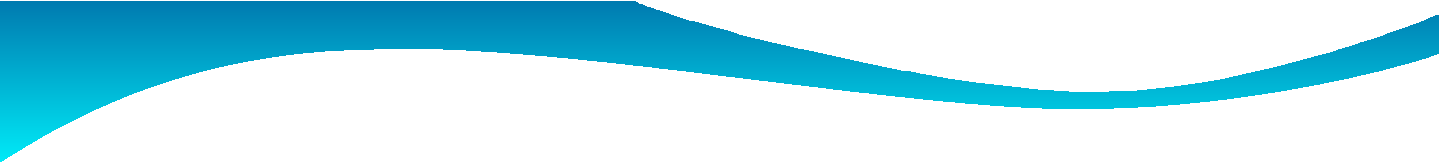 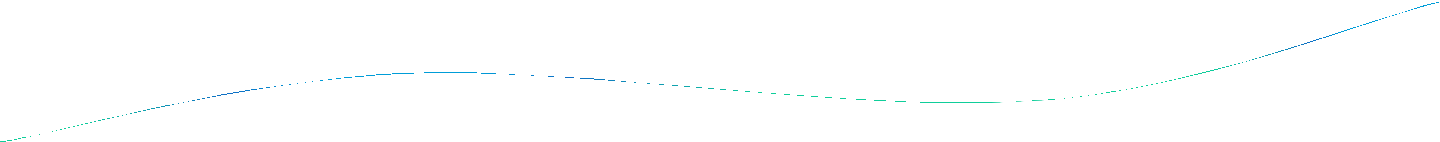 Drugs Controller General of India (DCGI)
He/ she	is responsible	for approval of New Drugs ,
Medical devices & Clinical Trials to be conducted in India.
He / She is Appointed by Central Govt.
The DCGI is advised by the Drug Technical Advisory Board  (DTAB) and the Drug Consultative Committee (DCC)
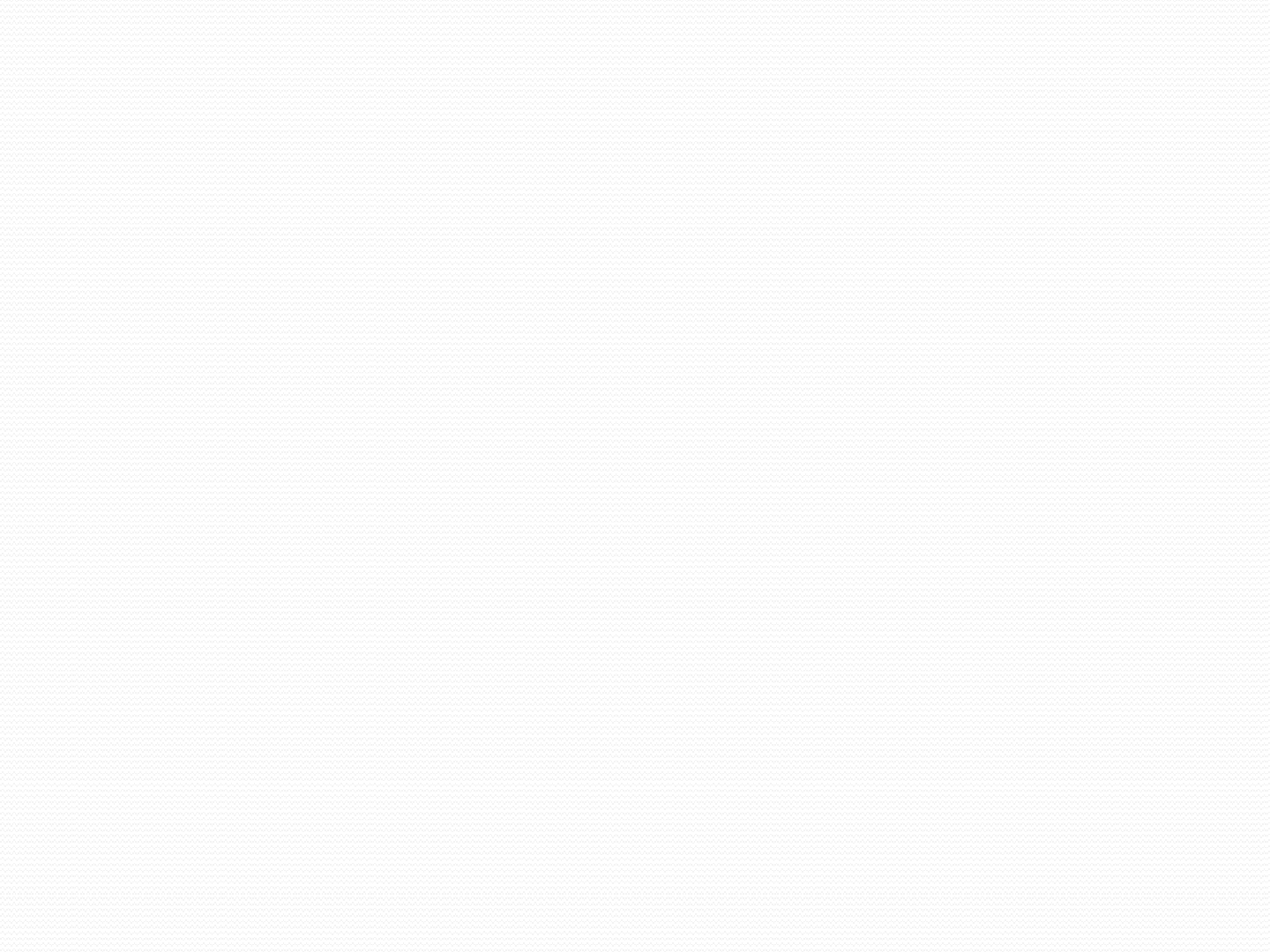 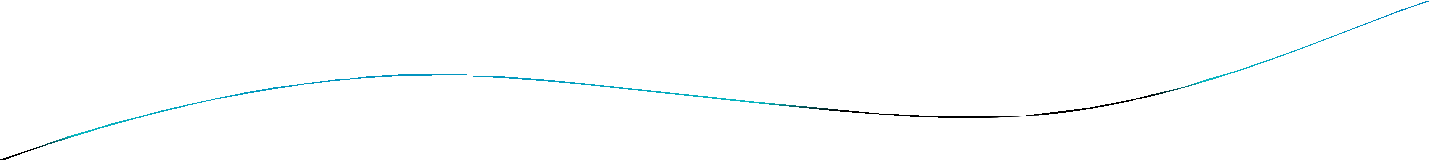 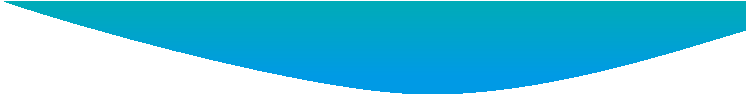 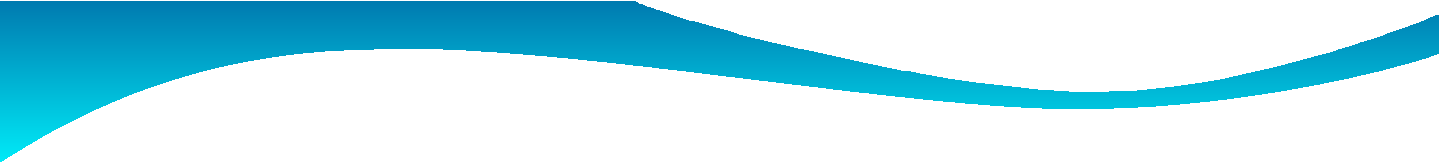 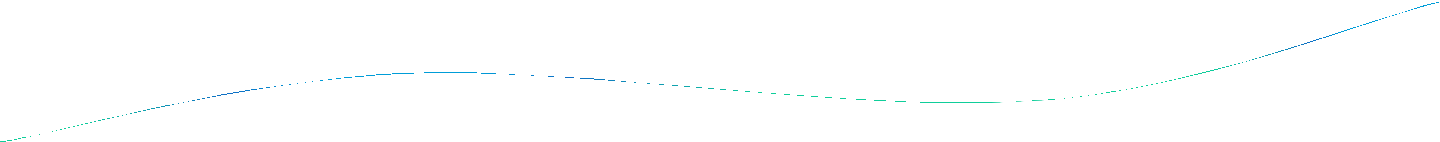 Ministry of Health and family welfare
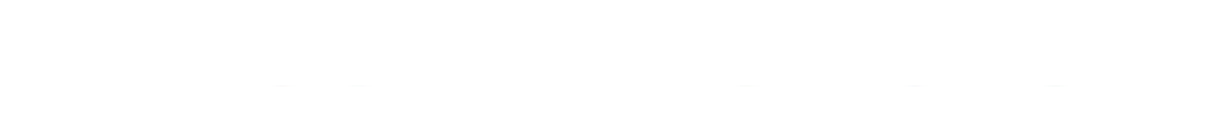 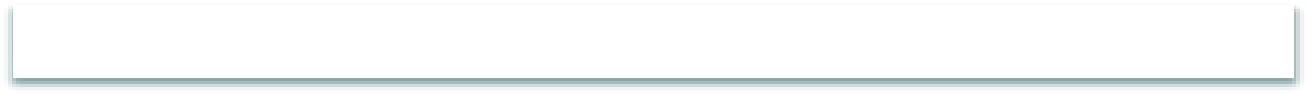 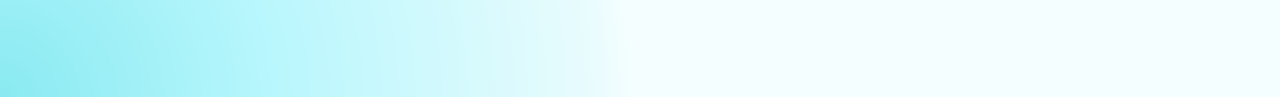 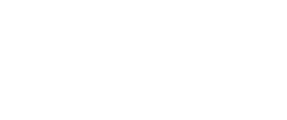 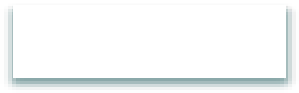 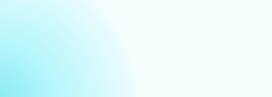 DGHS
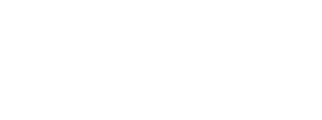 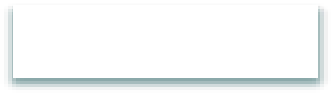 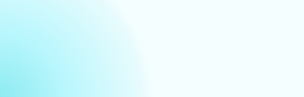 CDSCO
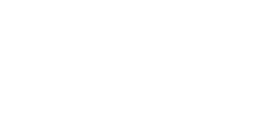 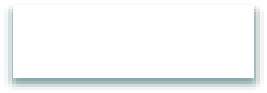 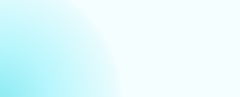 DCGI
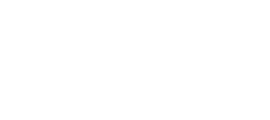 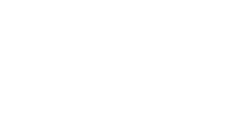 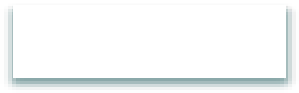 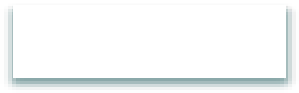 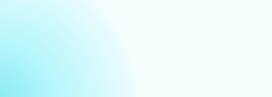 DTAB
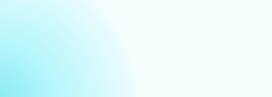 DCC
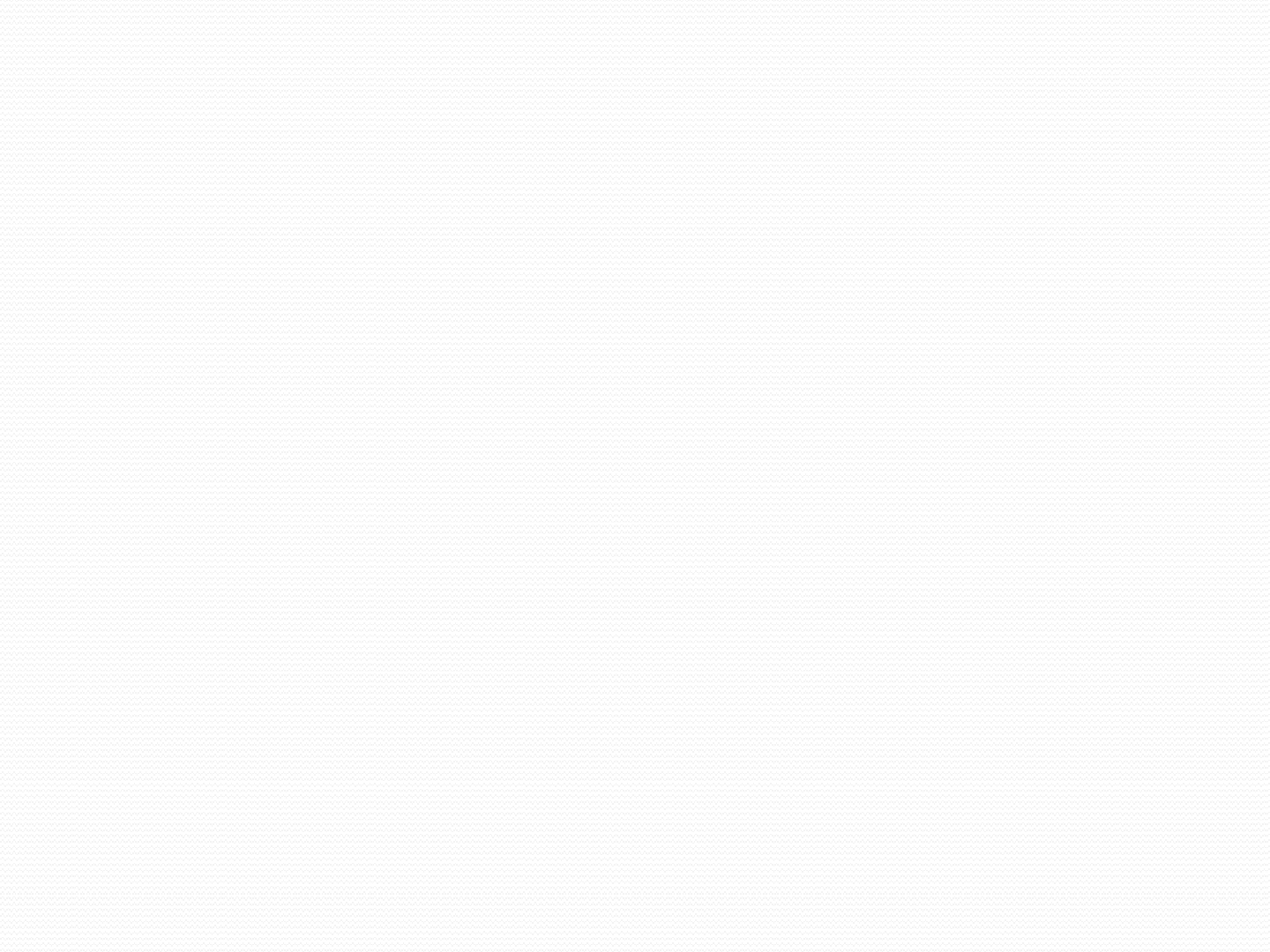 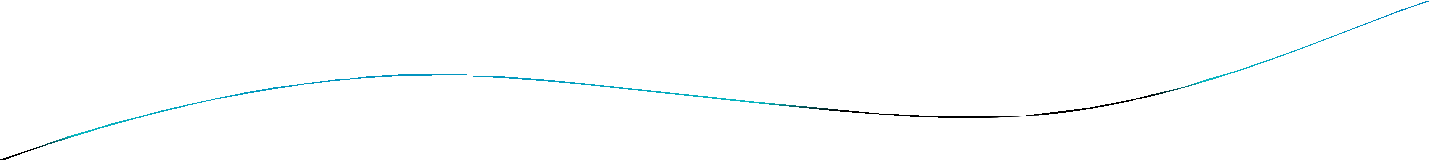 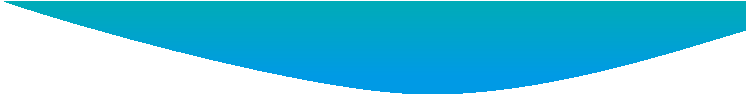 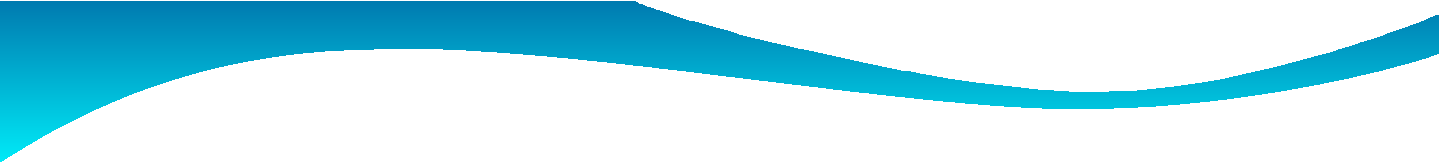 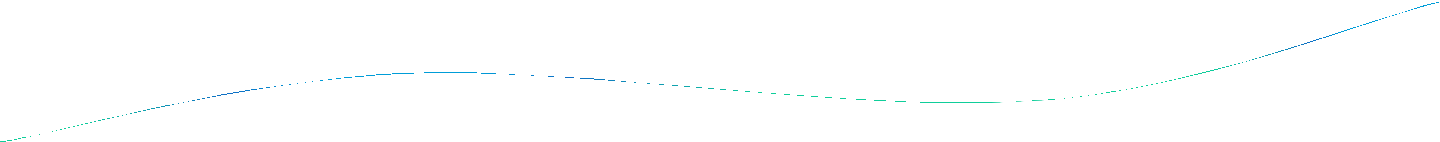 Drug Technical Advisory Board (DTAB)
Ex-Officio:
Director General of Health Services (Chairman)
Drugs Controller, India
Director of the Central Drugs Laboratory, Calcutta
Director of the Central Research Institute, Kasauli
President of Medical Council of India
President of the Pharmacy Council of India
Director of Central Drug Research Institute,  Lucknow
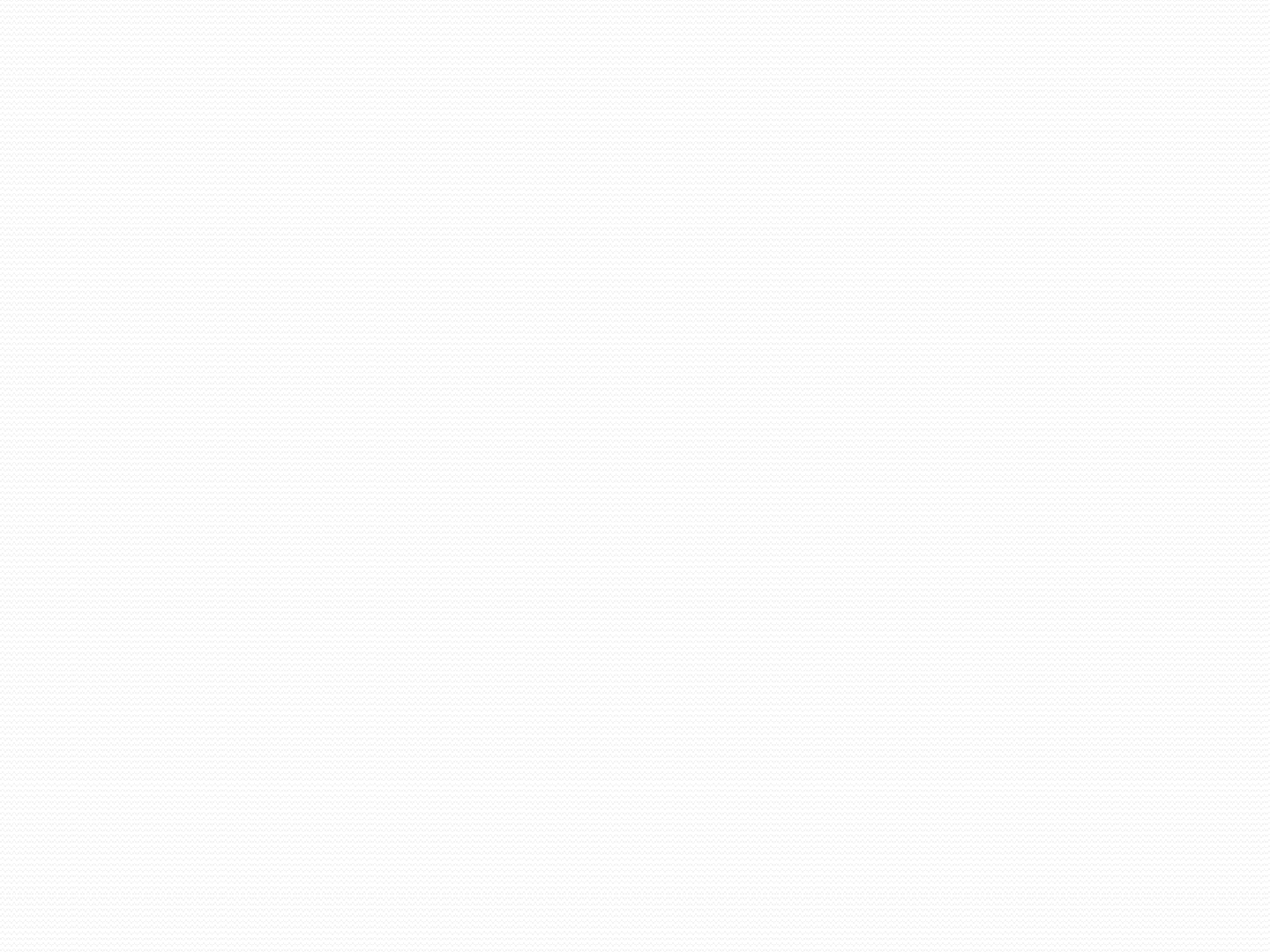 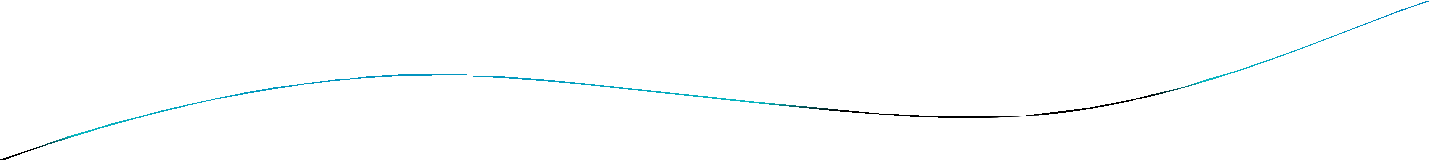 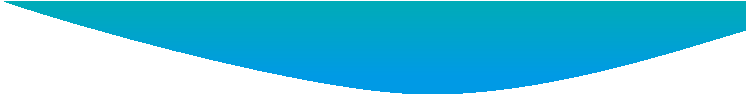 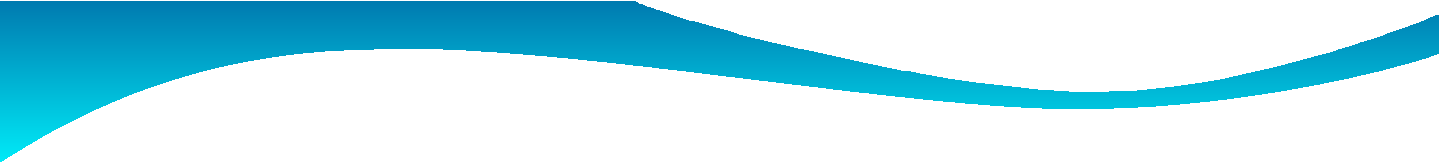 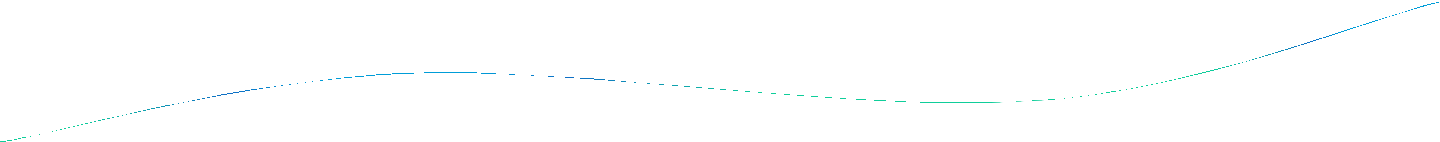 Nominated:
Two persons by the Central Government.
	One person by the Central Government from the  pharmaceutical industry
	Two persons holding the appointment of  Government Analyst under this Act,
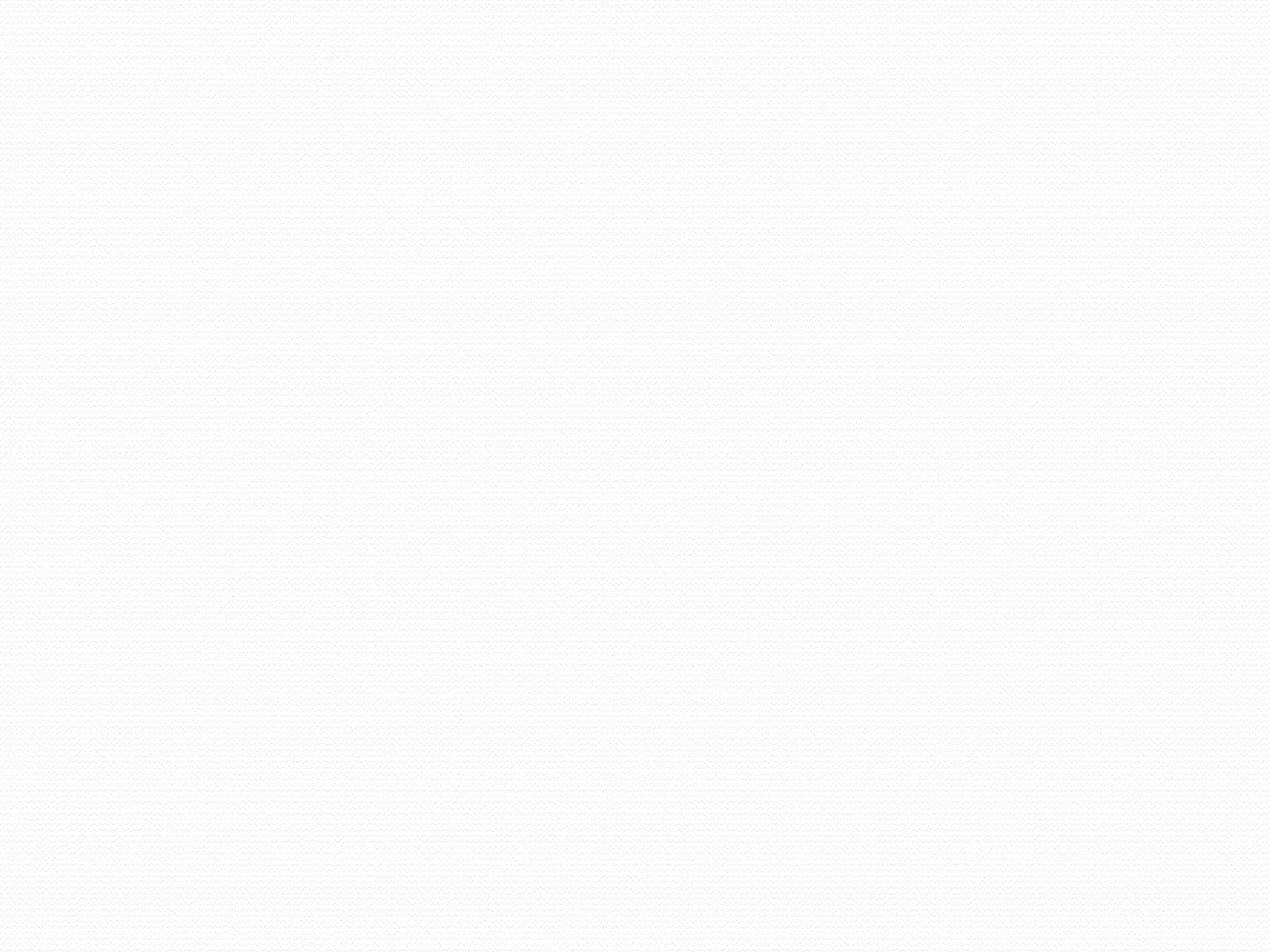 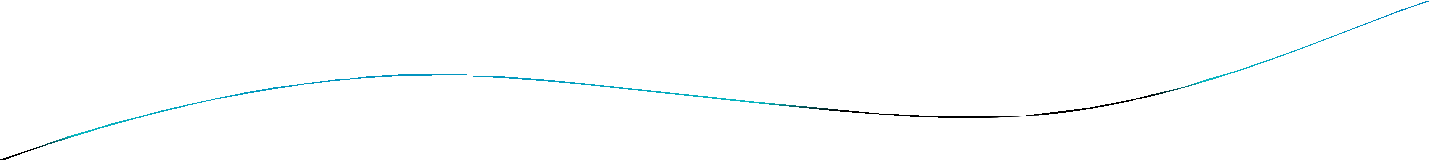 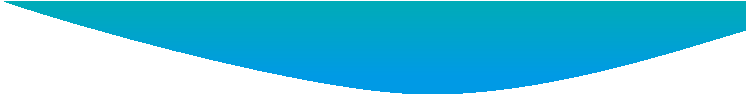 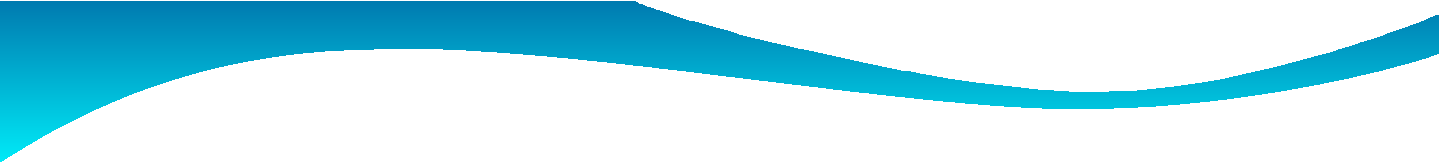 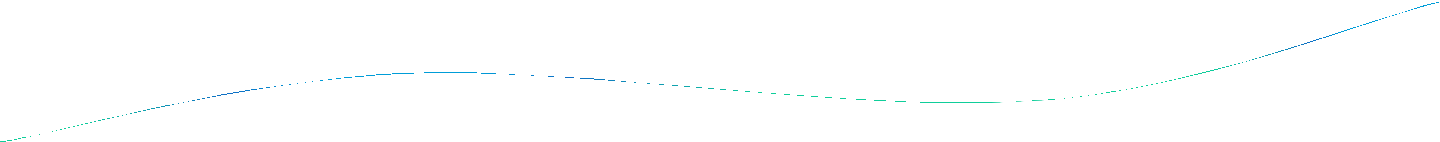 Elected:
One person, to be elected by the Executive Committee of  the Pharmacy Council of India,
One person, to be elected by the Executive Committee of  the Medical Council of India,
One pharmacologist to be elected by the Governing Body  of the Indian Council of Medical Research;
One person to be elected by the Central Council of the  Indian Medical Association;
One person to be elected by the Council of the Indian  Pharmaceutical Association
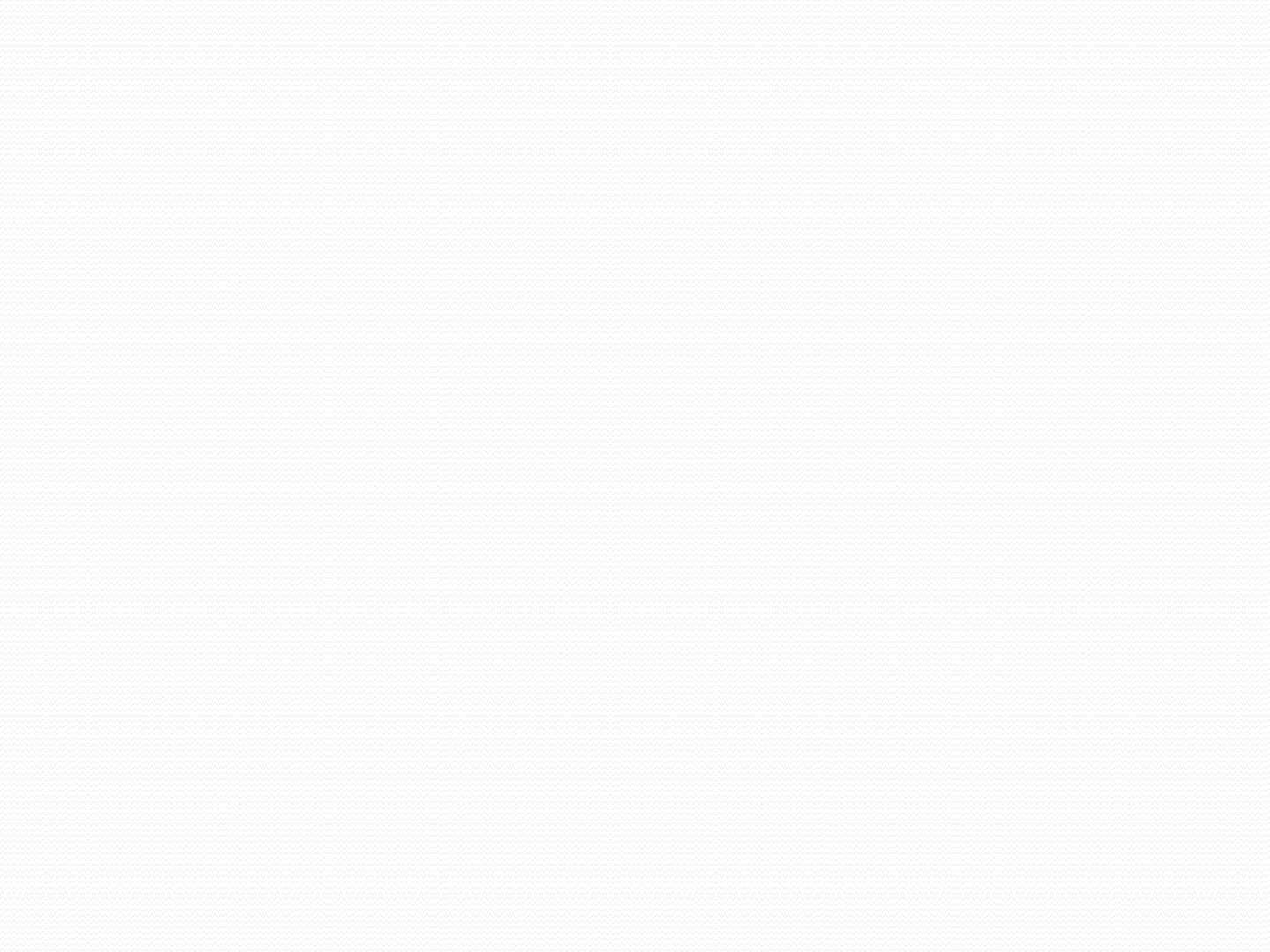 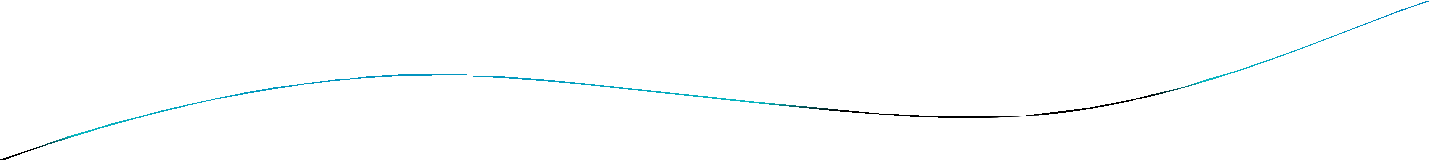 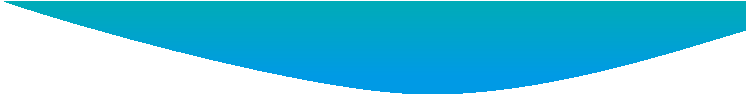 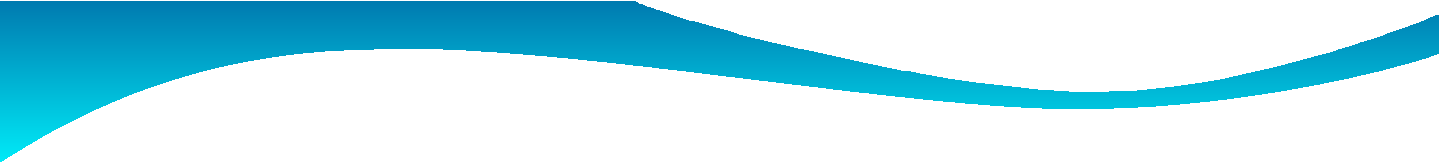 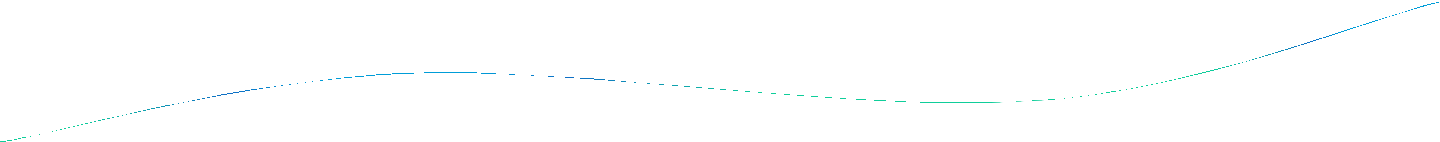 FUNCTION:
To advise the Central Government and the State  Governments on technical matters.
To carry out the other functions assigned to it by this  Act.
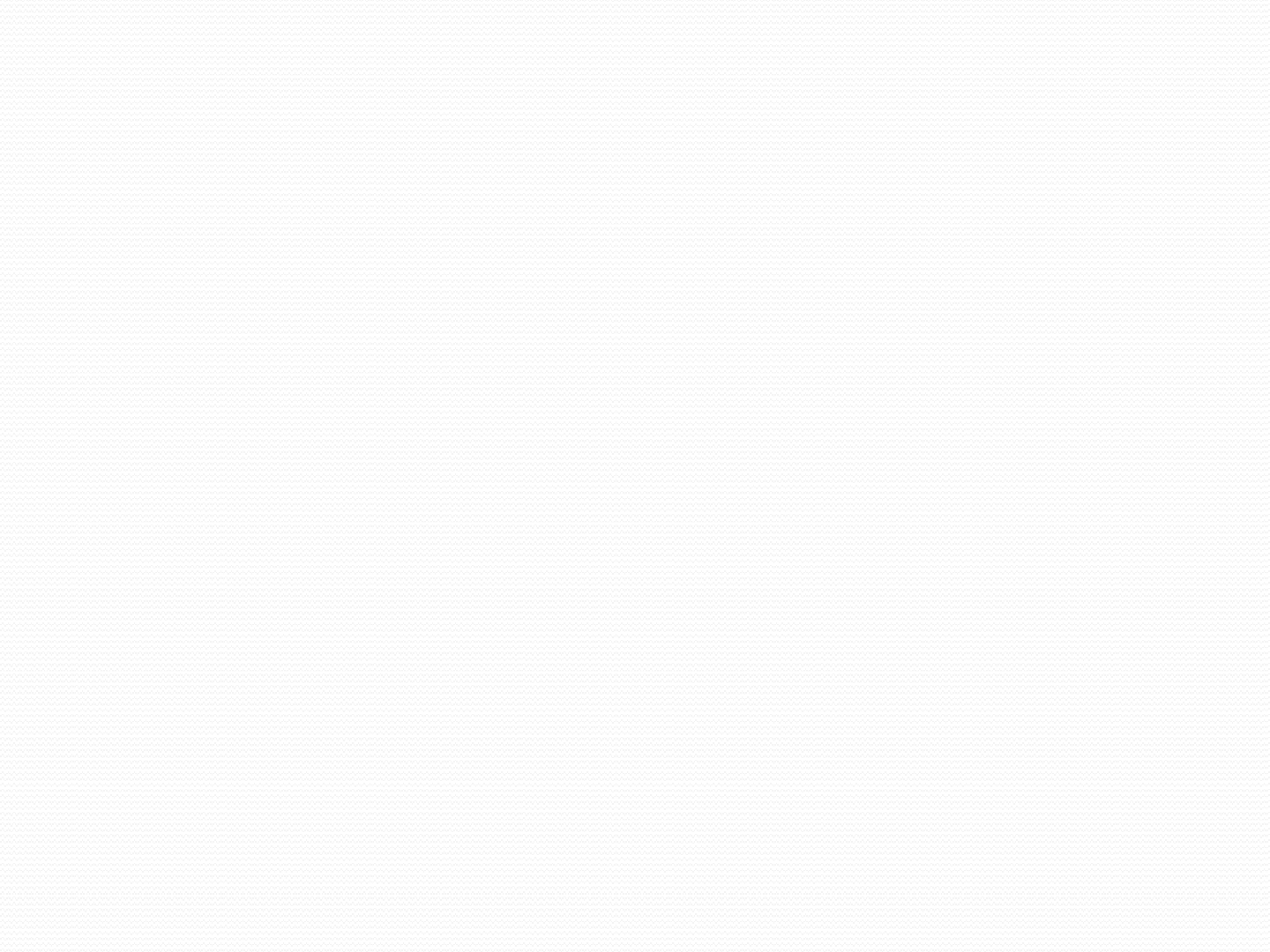 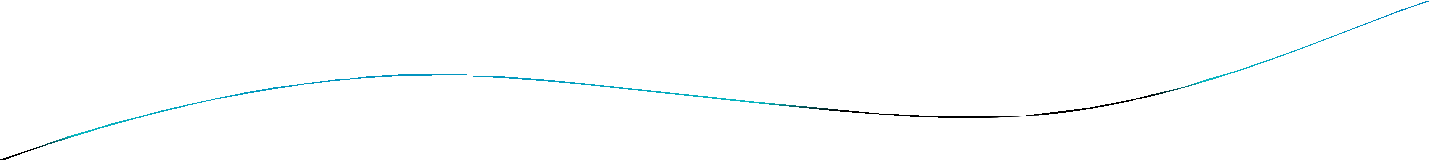 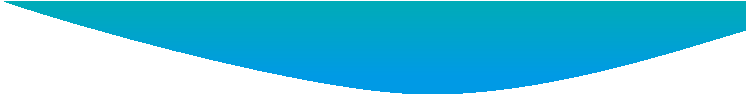 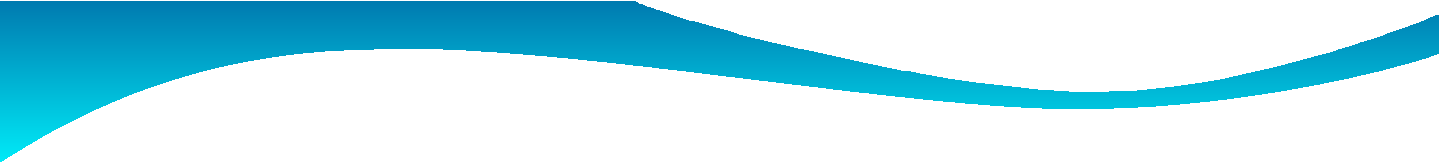 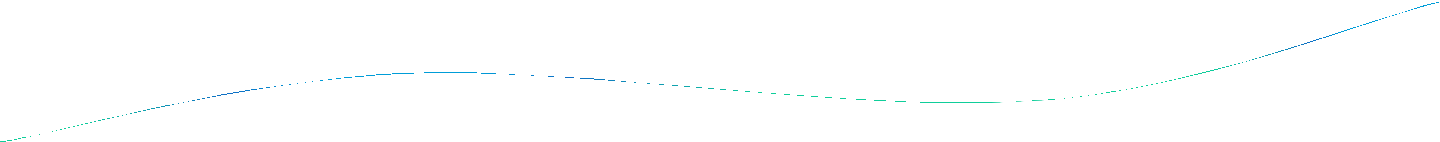 The Drugs Consultative Committee(DCC)
It is also an advisory body constituted by central  government.
Constitution:
Two representatives of the Central Government
One representative of each State Government
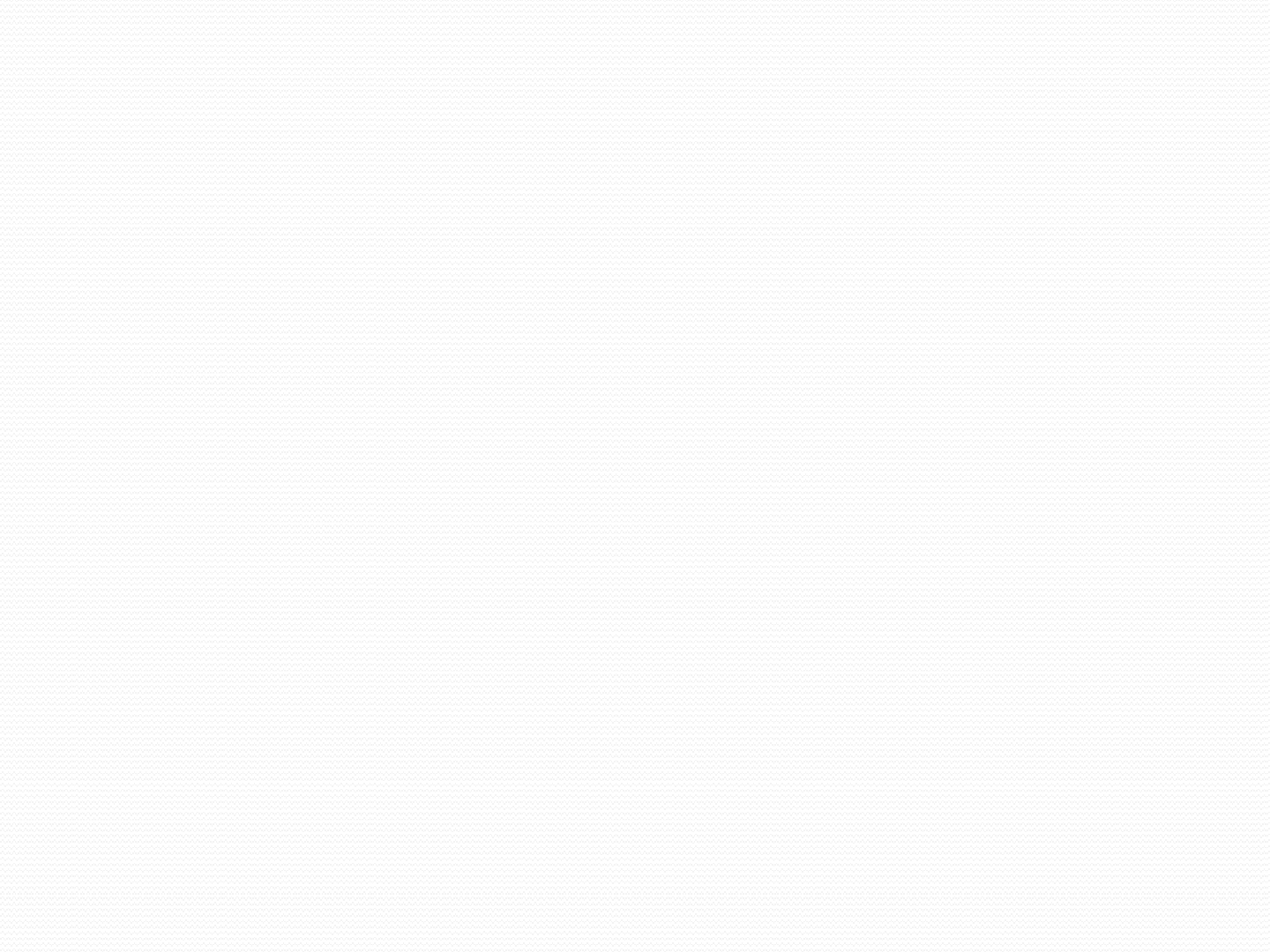 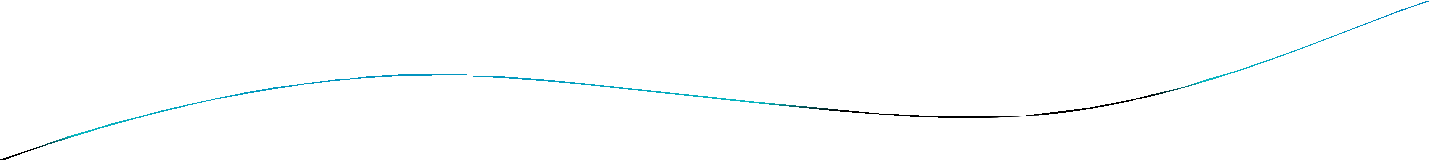 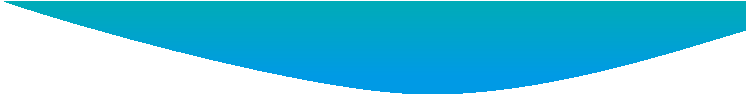 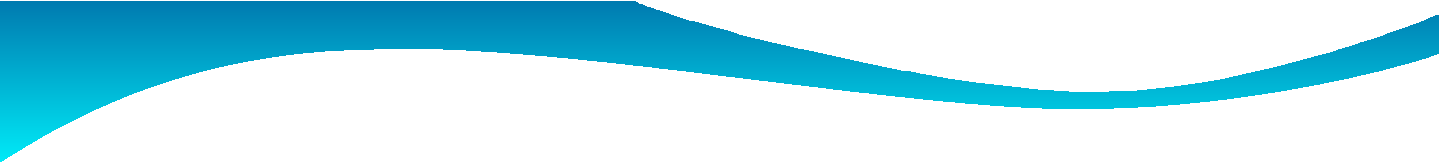 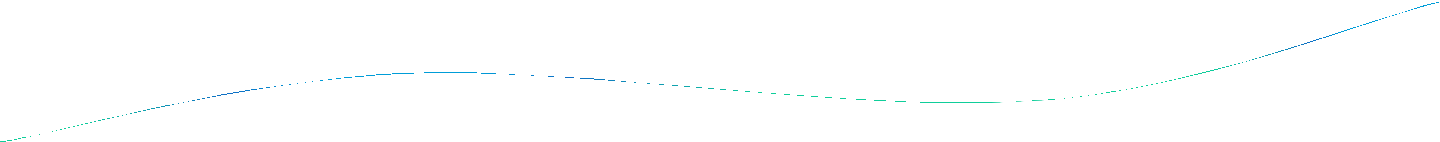 Functions:
	To advise the Central Government, the State  Governments and the Drugs Technical Advisory Board  on any other matter tending to secure uniformity  throughout India in the administration of this Act.
	There is separate “ The Ayurvedic , Siddha , & Unani  Drugs Consultative Committee constituted under sec  33 D of the Act.
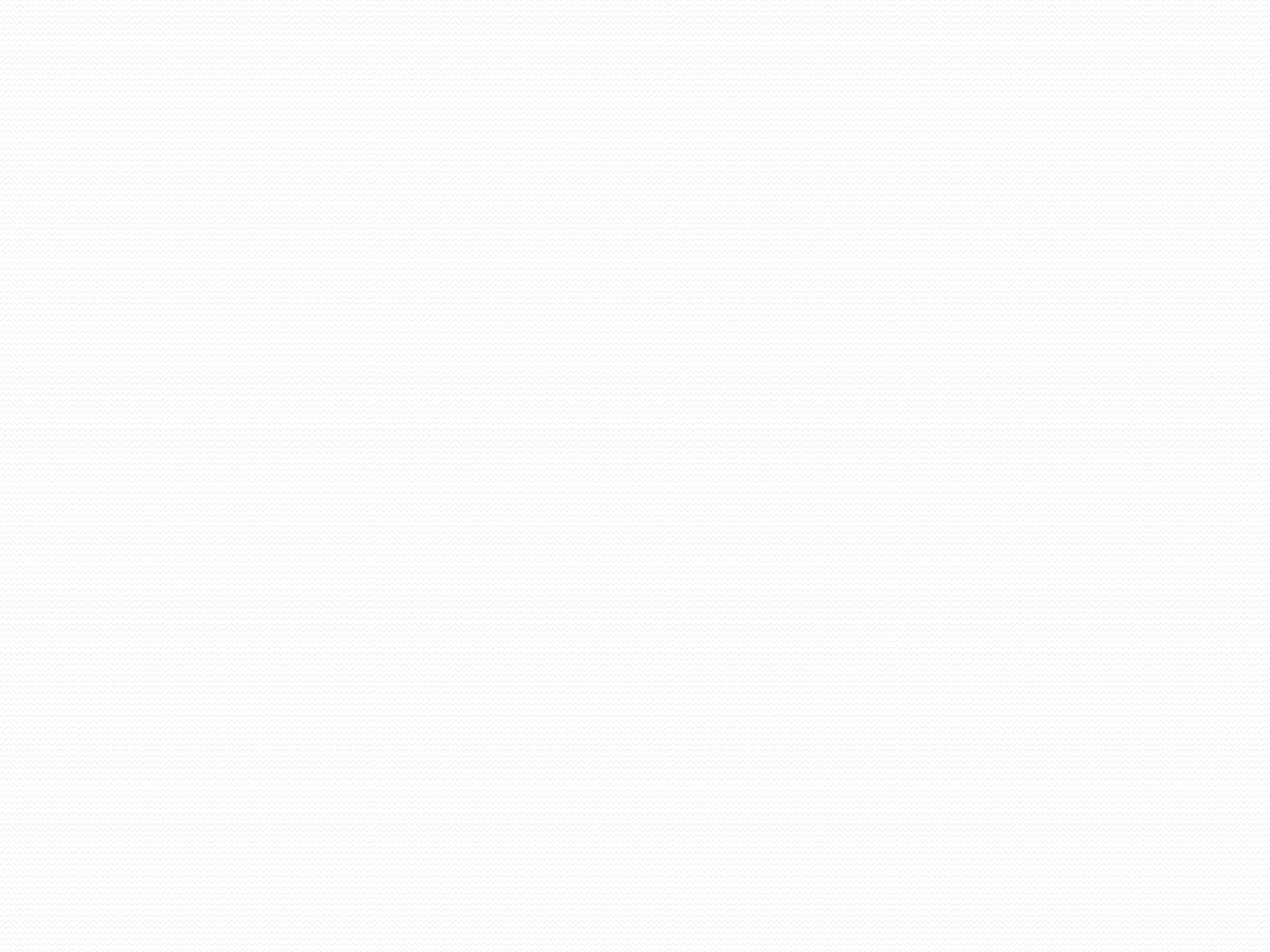 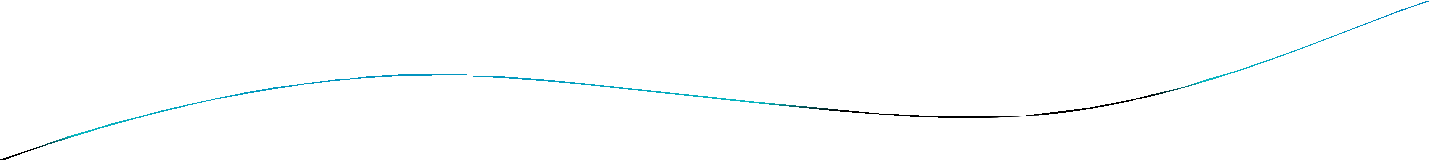 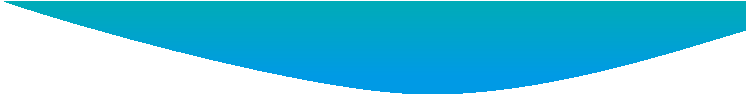 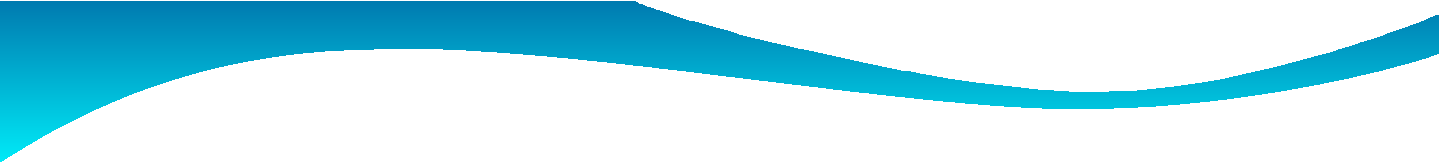 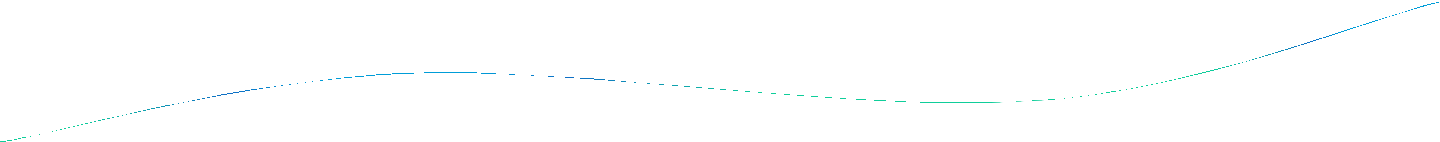 APPROVAL OF INVESTIGATIONAL NEW DRUG (IND)
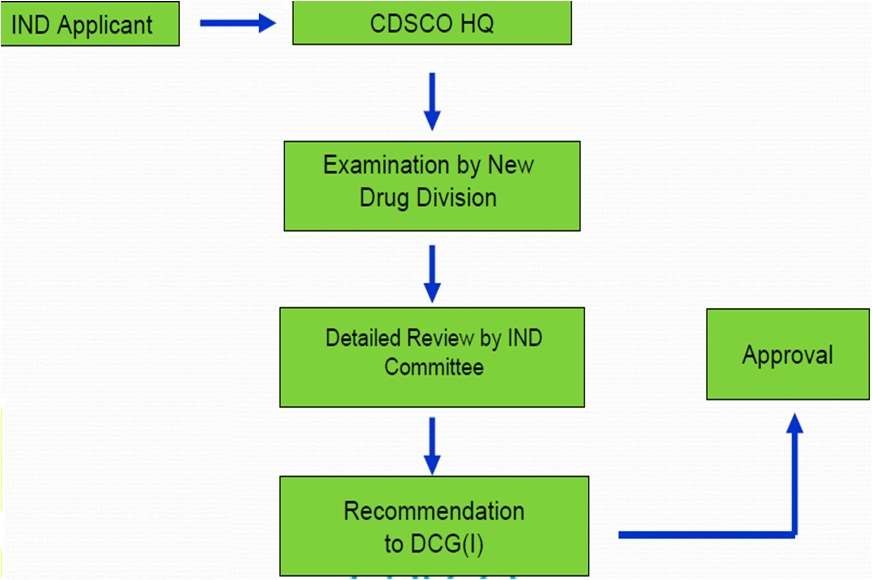 23
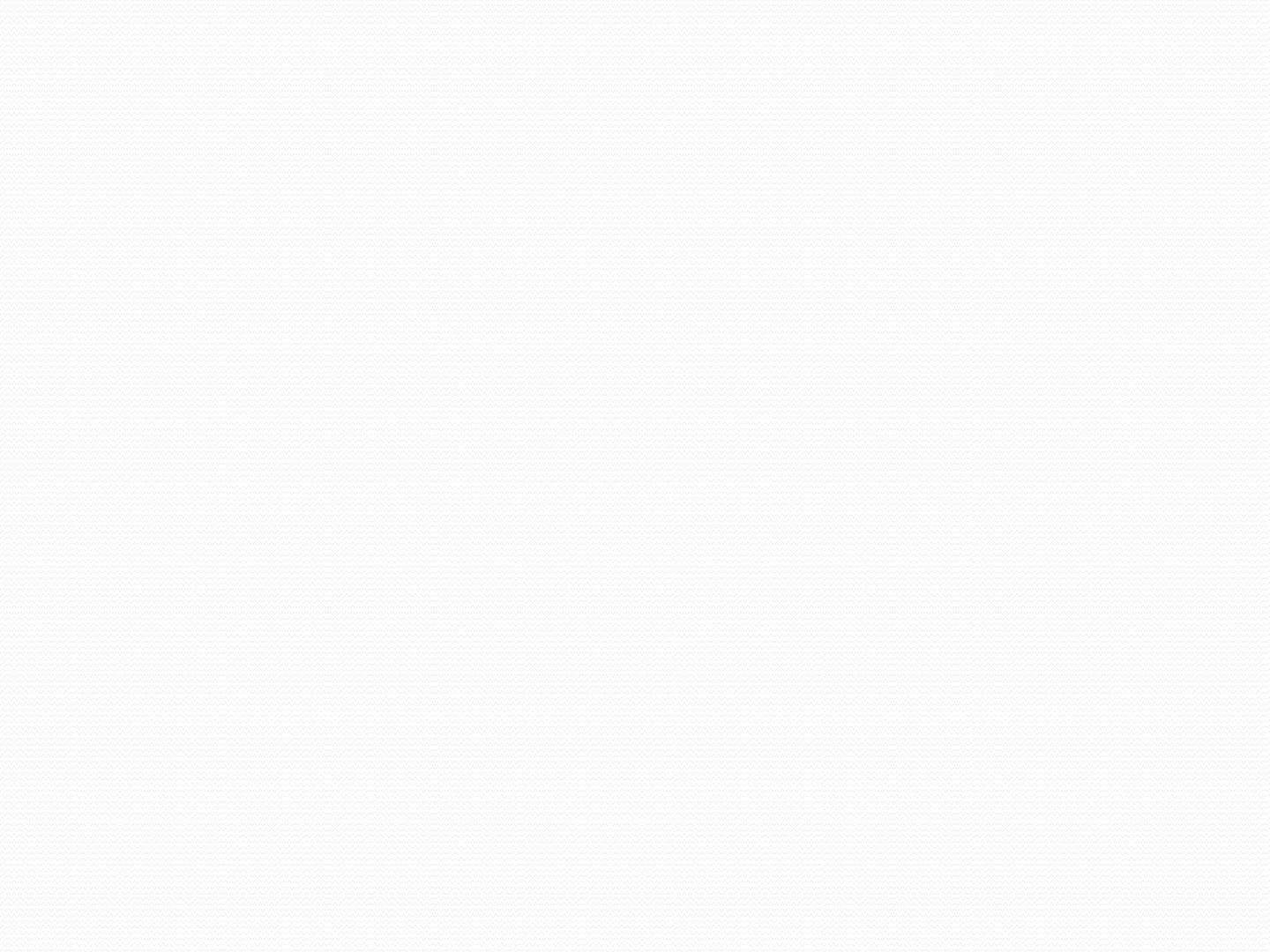 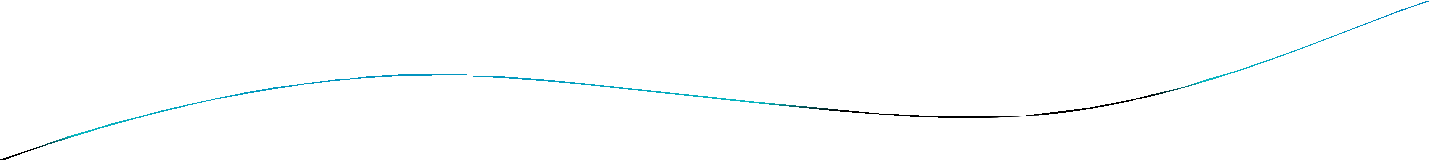 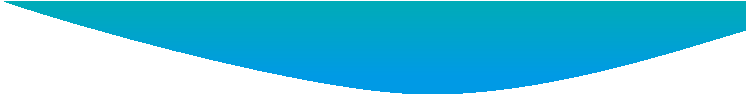 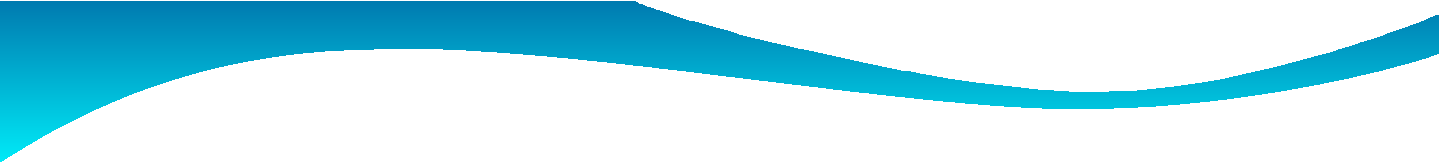 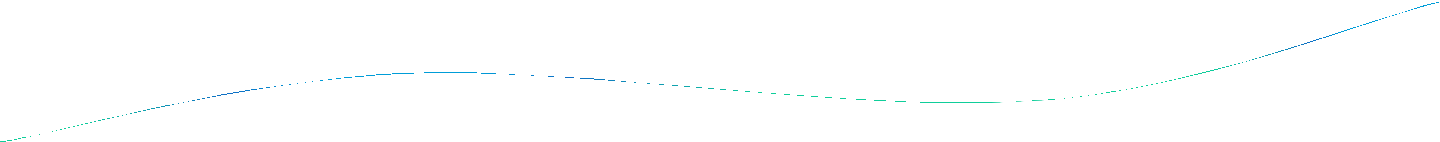 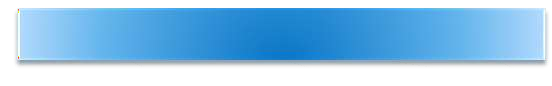 STATE FDA (MAHARASHTRA)
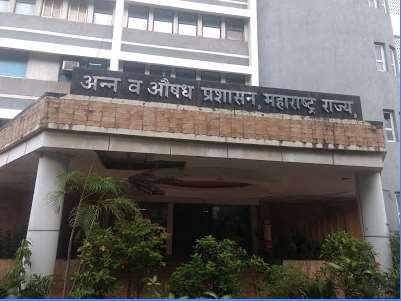 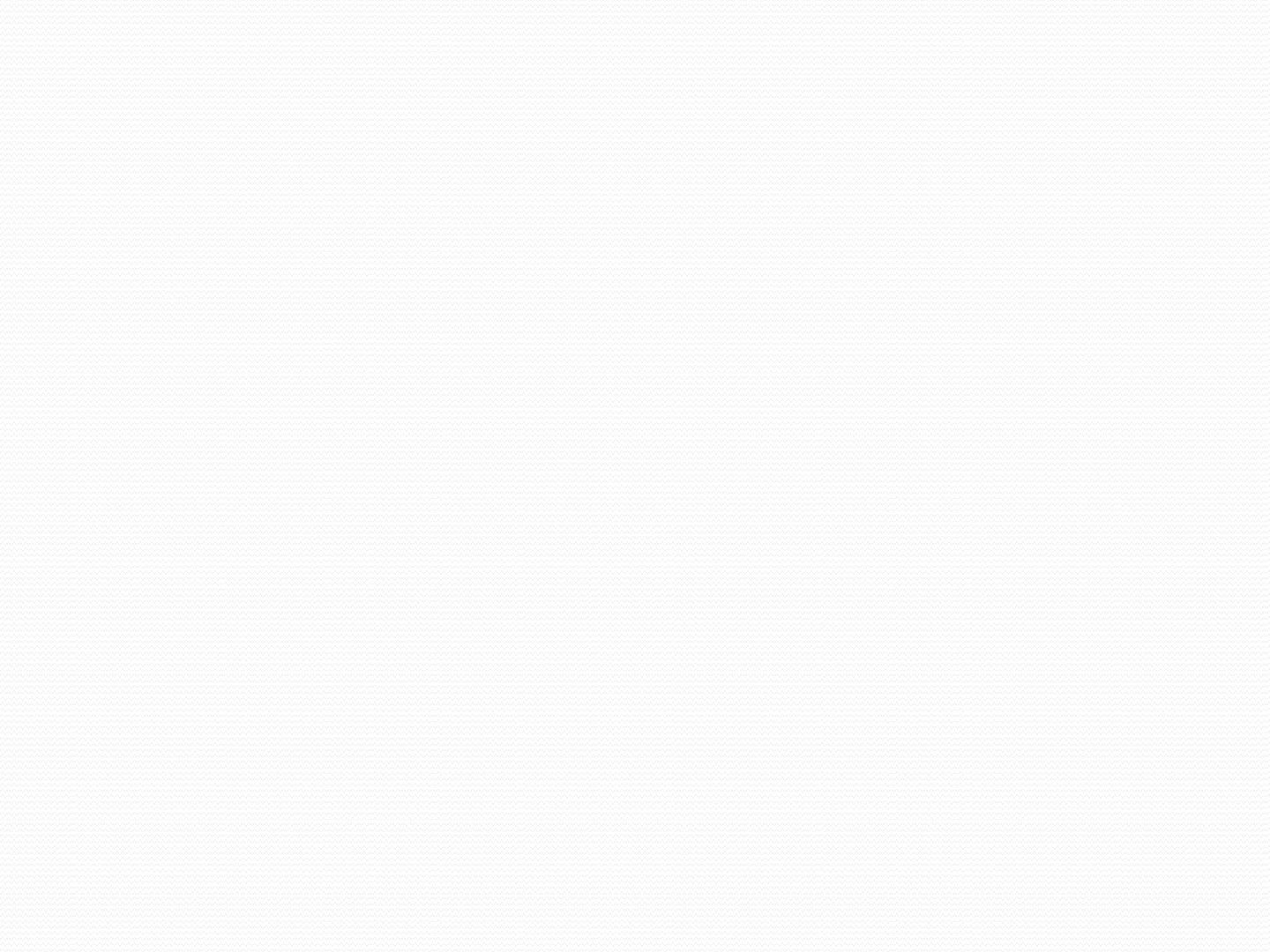 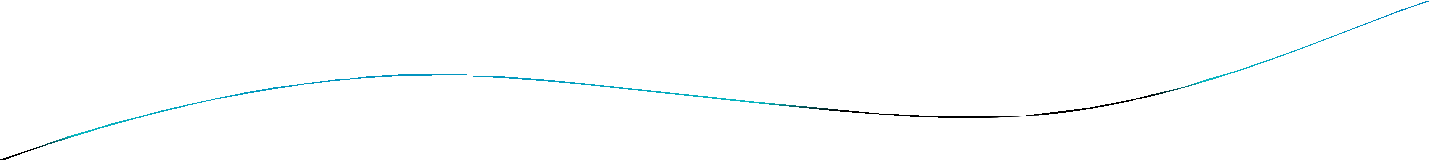 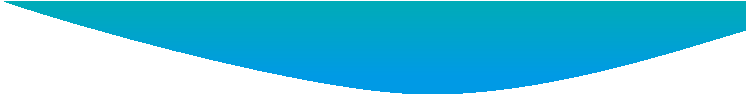 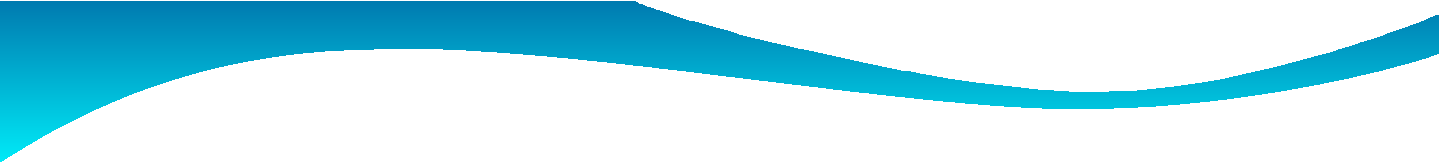 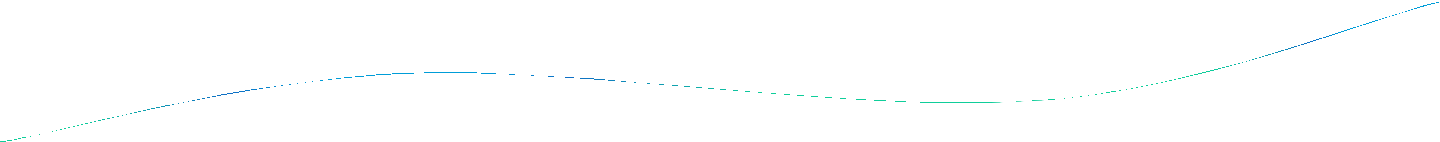 State FDA ( Maharashtra)
Food And Drug Administration is the state prime  organisation of consumer protection.
It is Law enforcement agency.
The regulations implemented by the following  independent section
Food & Drug Section
Food & Drug Control Laboratories
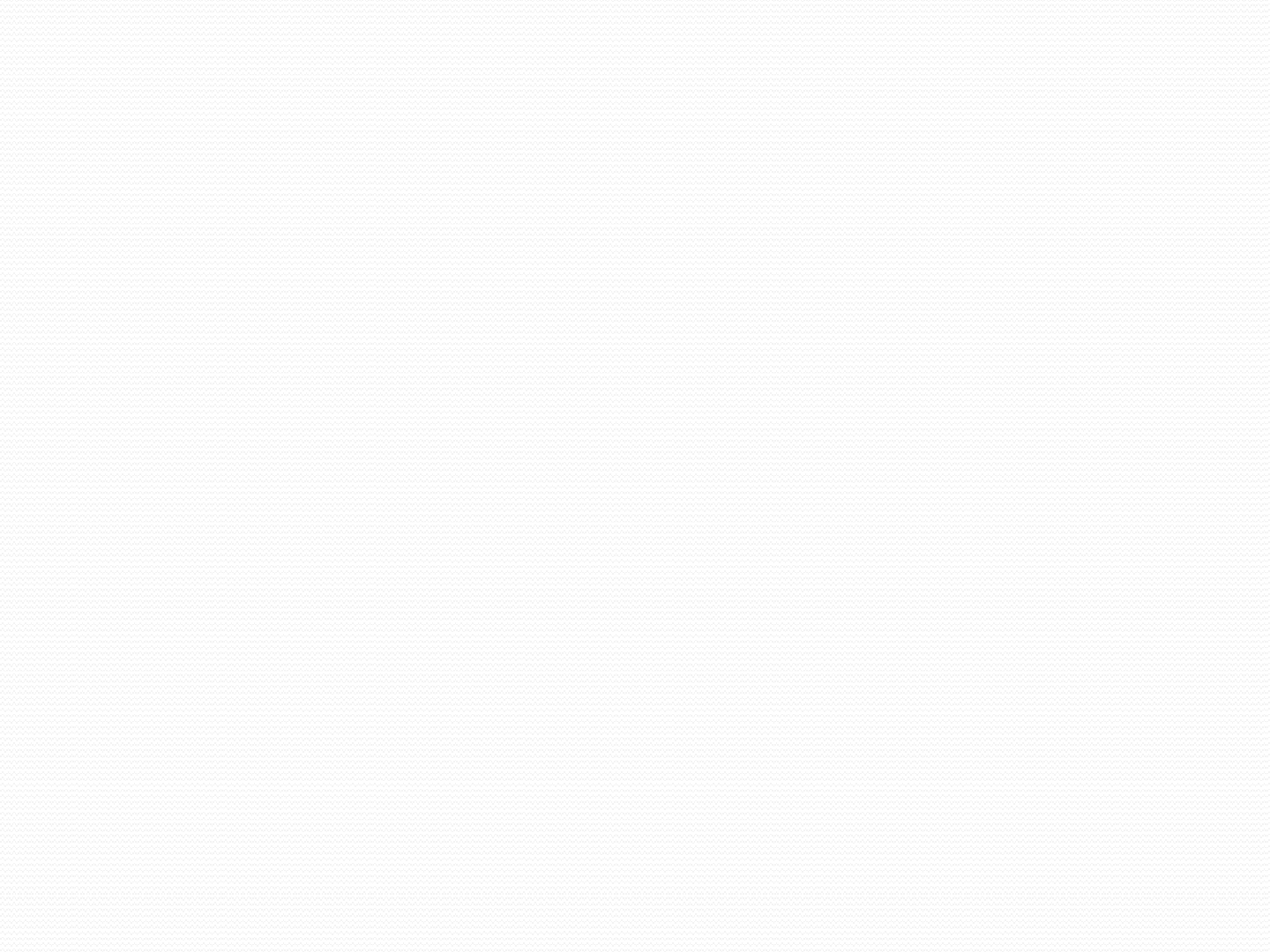 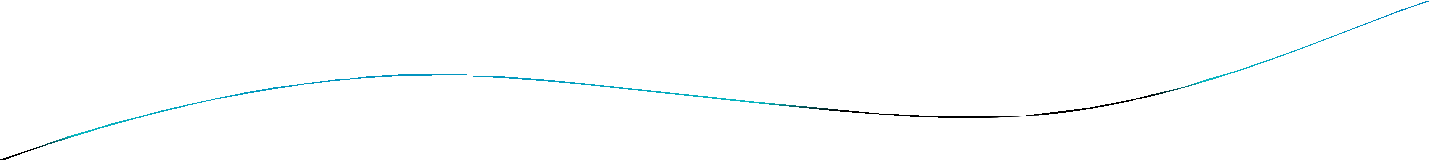 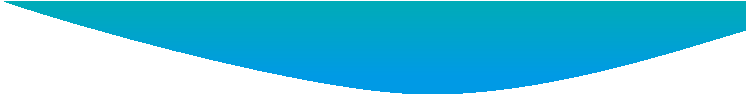 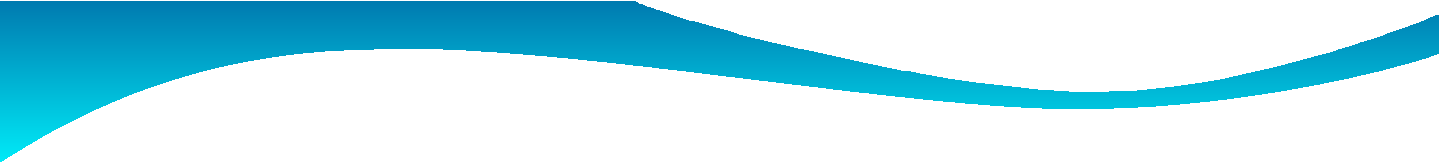 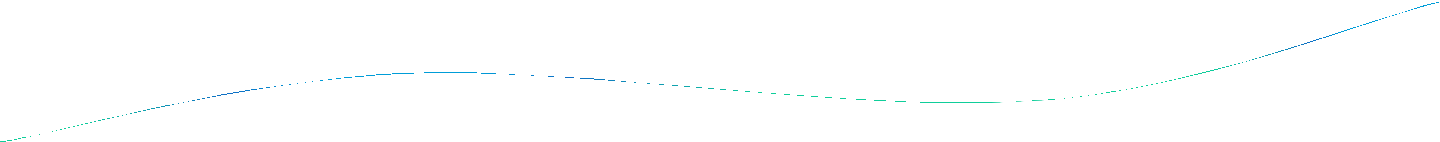 A) Food & Drug Section
For drug Section following Acts are implemented by Govt.
Drugs and Cosmetics Acts 1940 and Rules there under  1945
	Drugs and Magic Remedies ( Objectionable  Advertisements) Act’1954.
	Essential Commodities Act’ 1955 there under Drugs Price  Control Order’ 2013.
Narcotics Drugs and Psychotropic Substance Act’ 1985.
	Poison Act 1919 and Rules there under and Maharashtra  Poison Rule 1976.
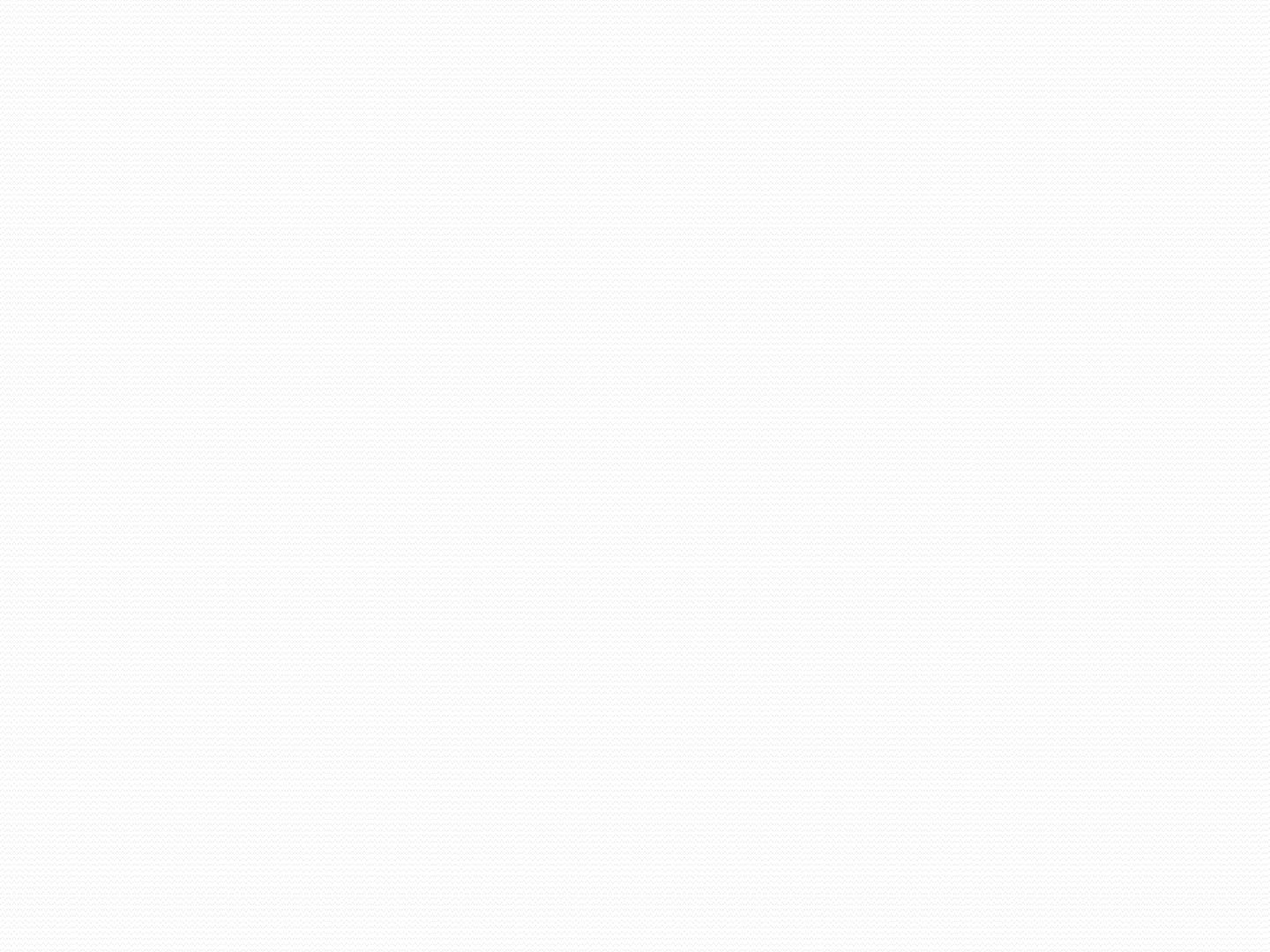 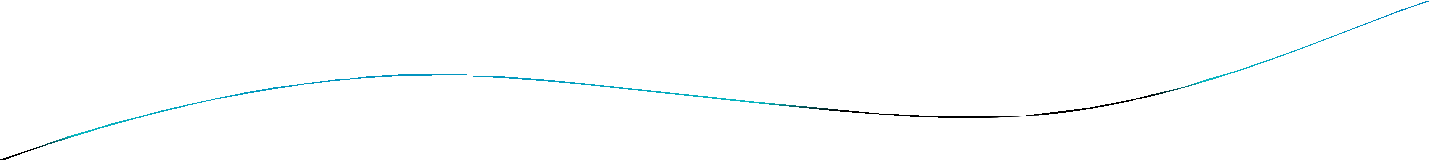 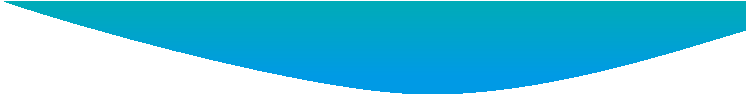 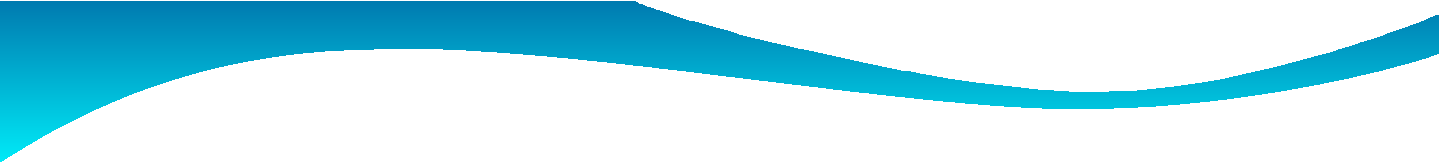 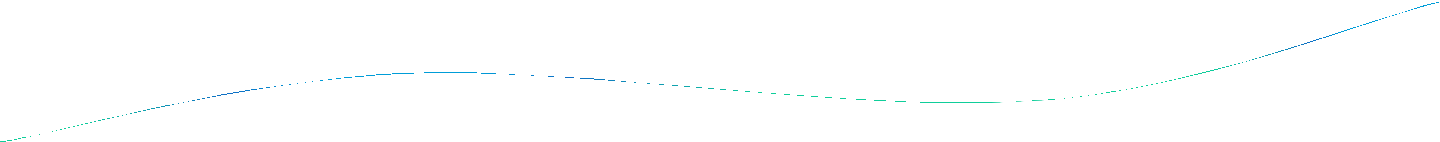 State Administrative Structure
Drug Commissioner
Joint Commissioner  Asst commissioner  Drug Inspector  Supporting Staff
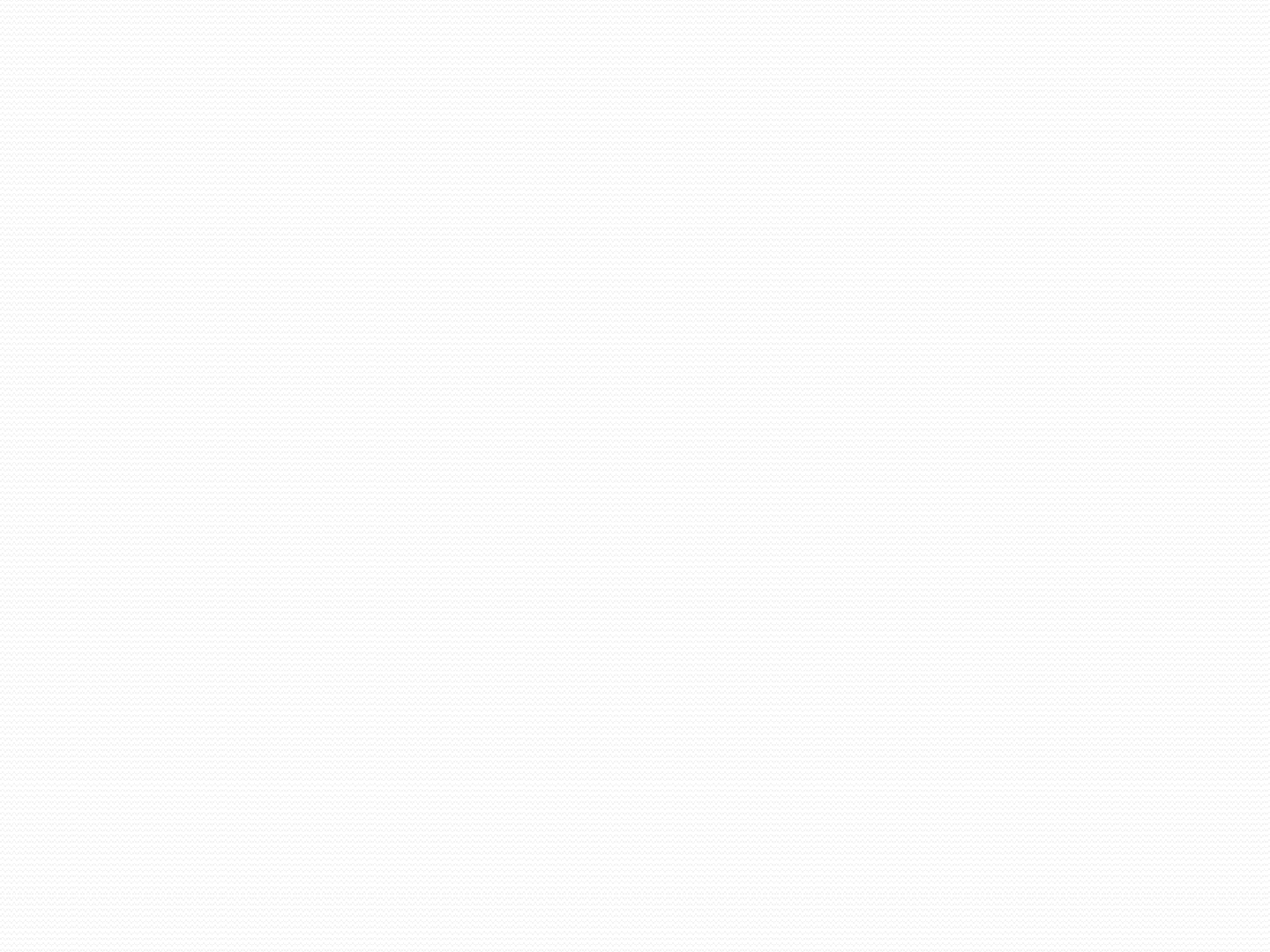 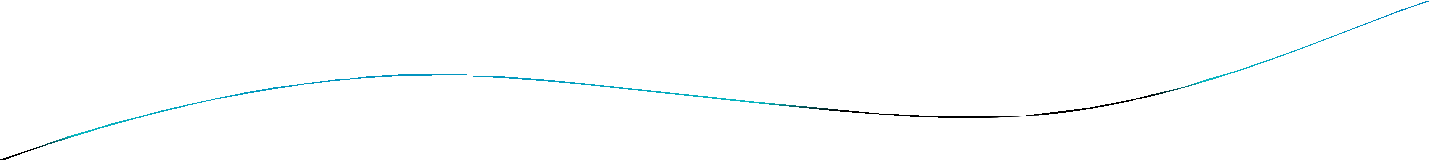 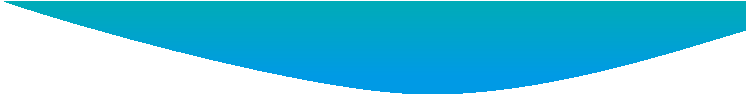 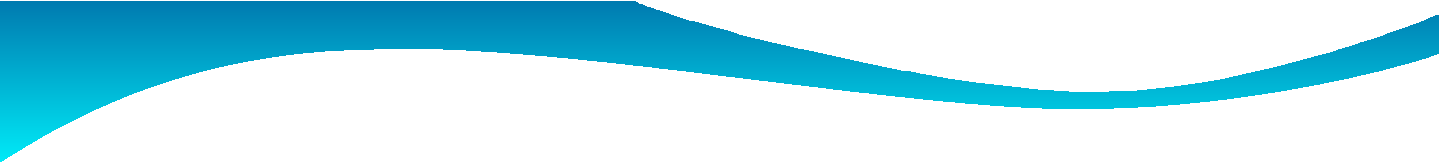 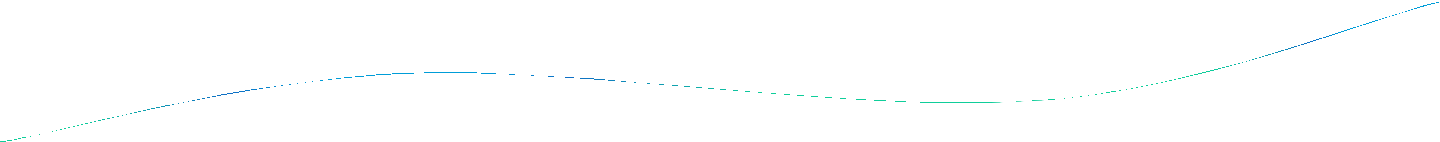 Duties Performed by Administration
Drug Selling / distribution
Sale of medicine only under supervision of  Pharmacist
Sale of prescription drugs on the vaild  prescription only.
Sale of drug by valid bills only
	Control on Price of	Drug (Drugs Price Control Order’  2013)
Drugs and Magic Remedies (Objectionable  Advertisements) Act’ 1954
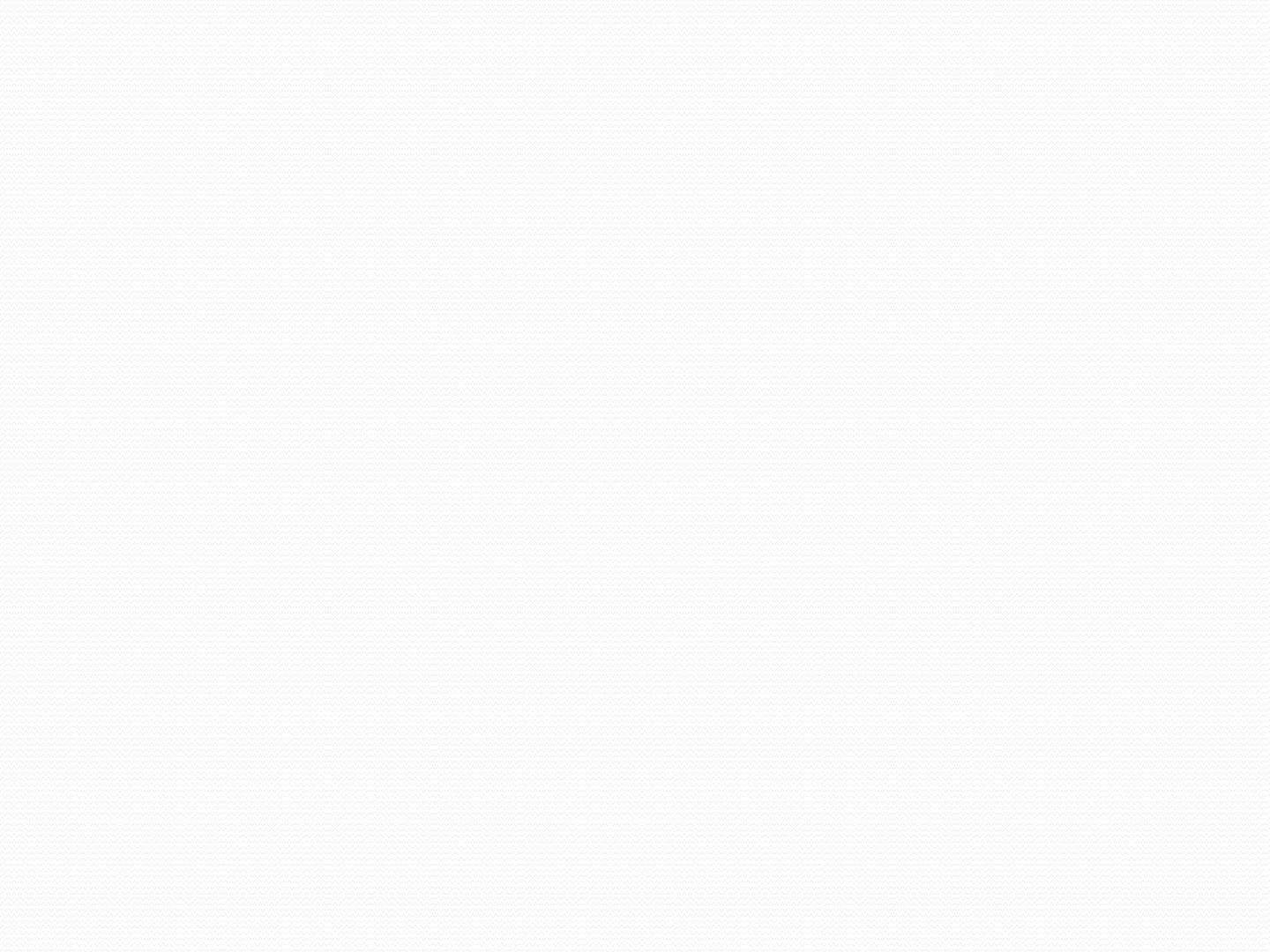 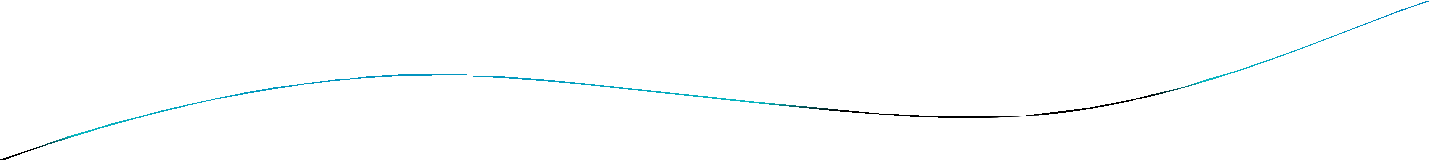 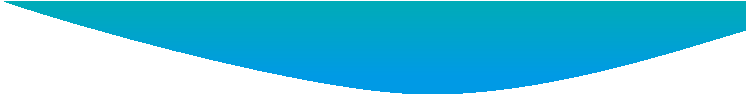 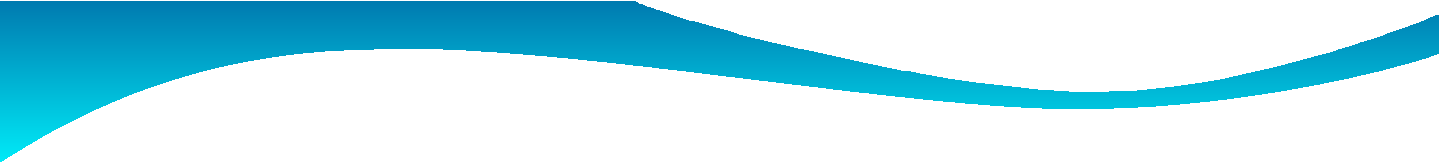 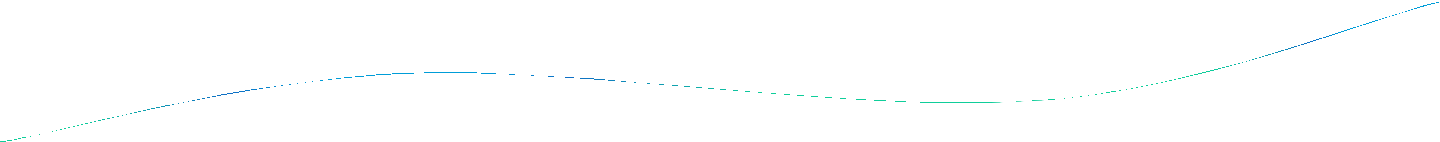 B)Food and Drug Control Laboratories
Food Lab
PFA is Central Act , State FDA enforces since 1970.
The samples are drawn by the Food inspectors are sent	for  analysis to Public Health Lab
There are Two Labs under control of commissioner, FDA at
Mumbai & Aurangabad.
Drug Lab
	For  testing of D&C as stated under section 20 and 33f	of  D&C Act 1940 and rules there under, Maharashtra state has  established Drug Control Lab at Mumbai
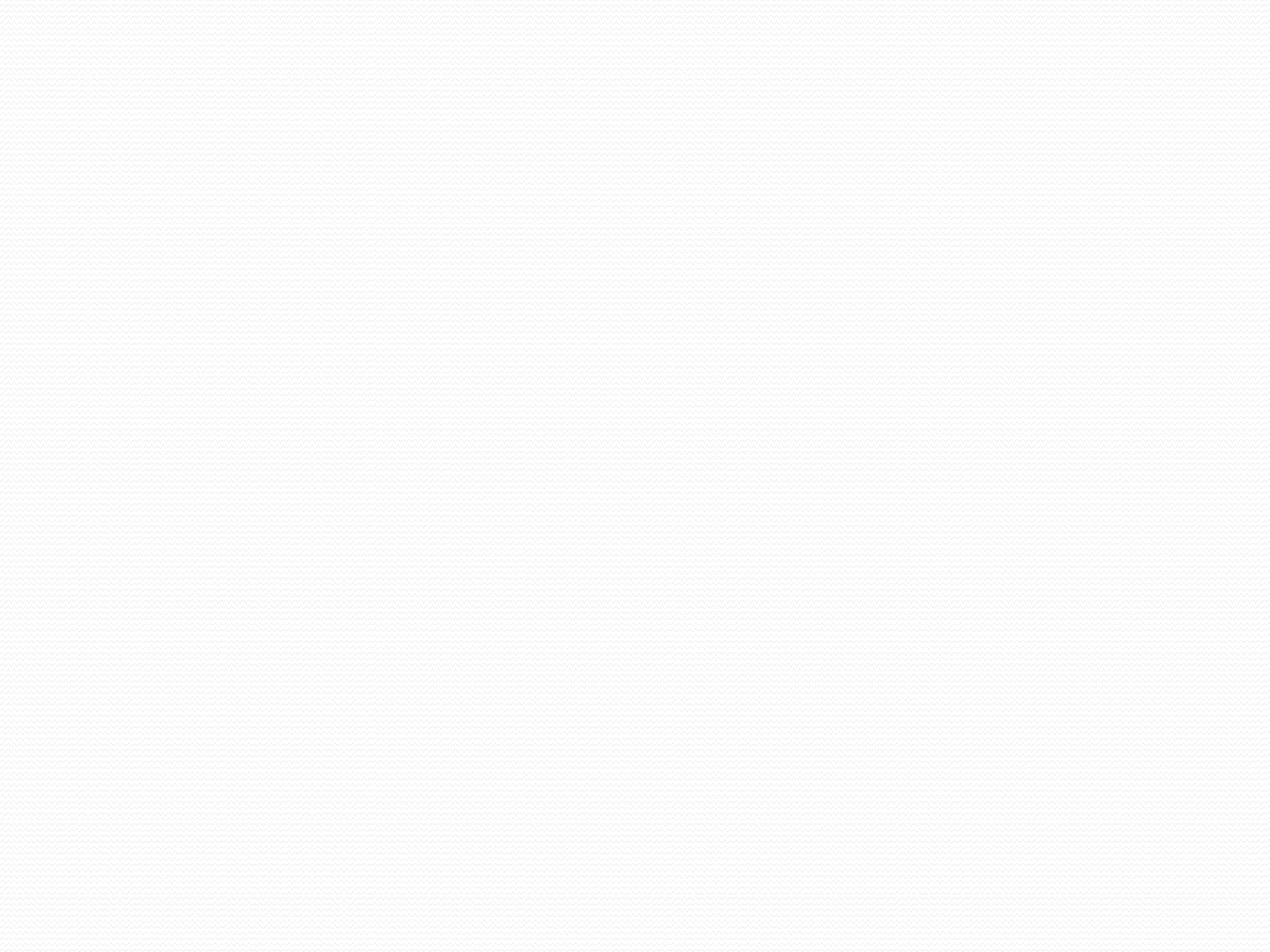 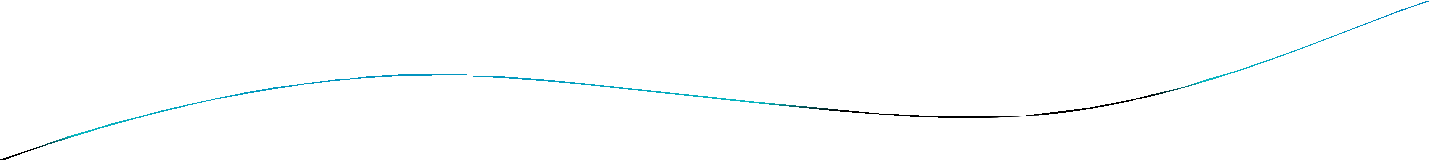 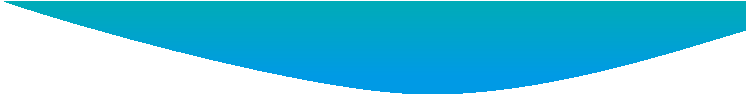 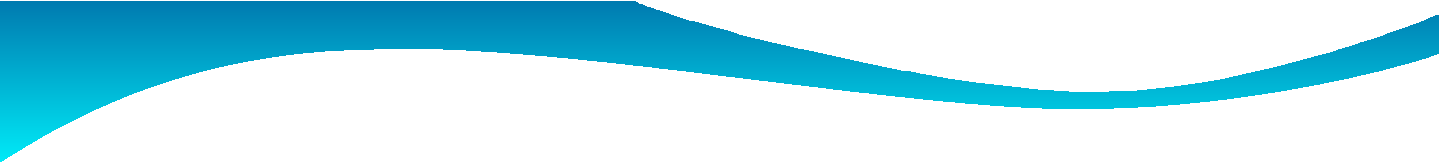 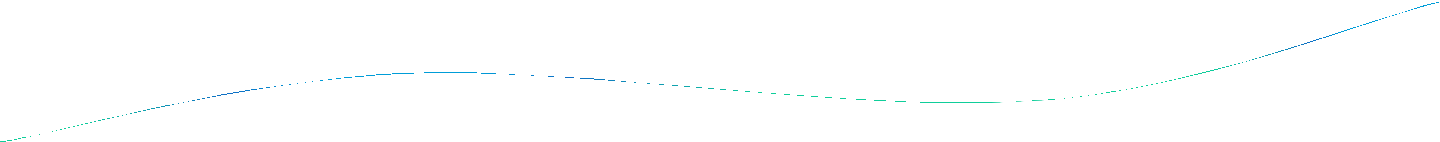 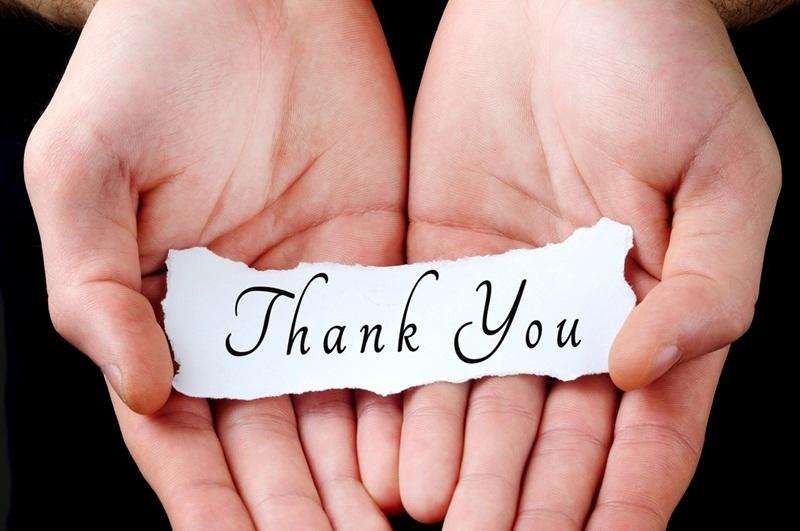